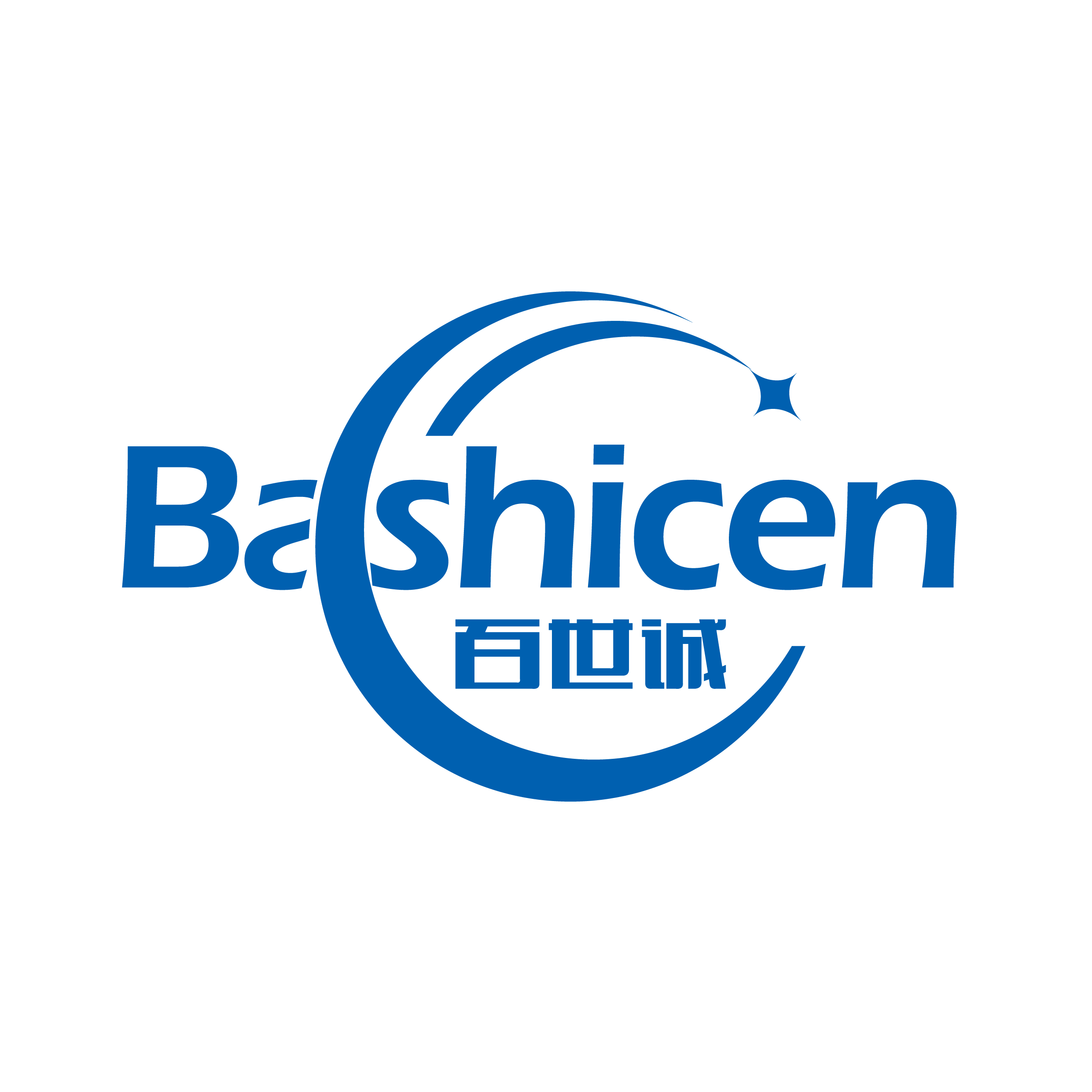 LED&LCD DISPLAY CATALOG
BAISHICEN
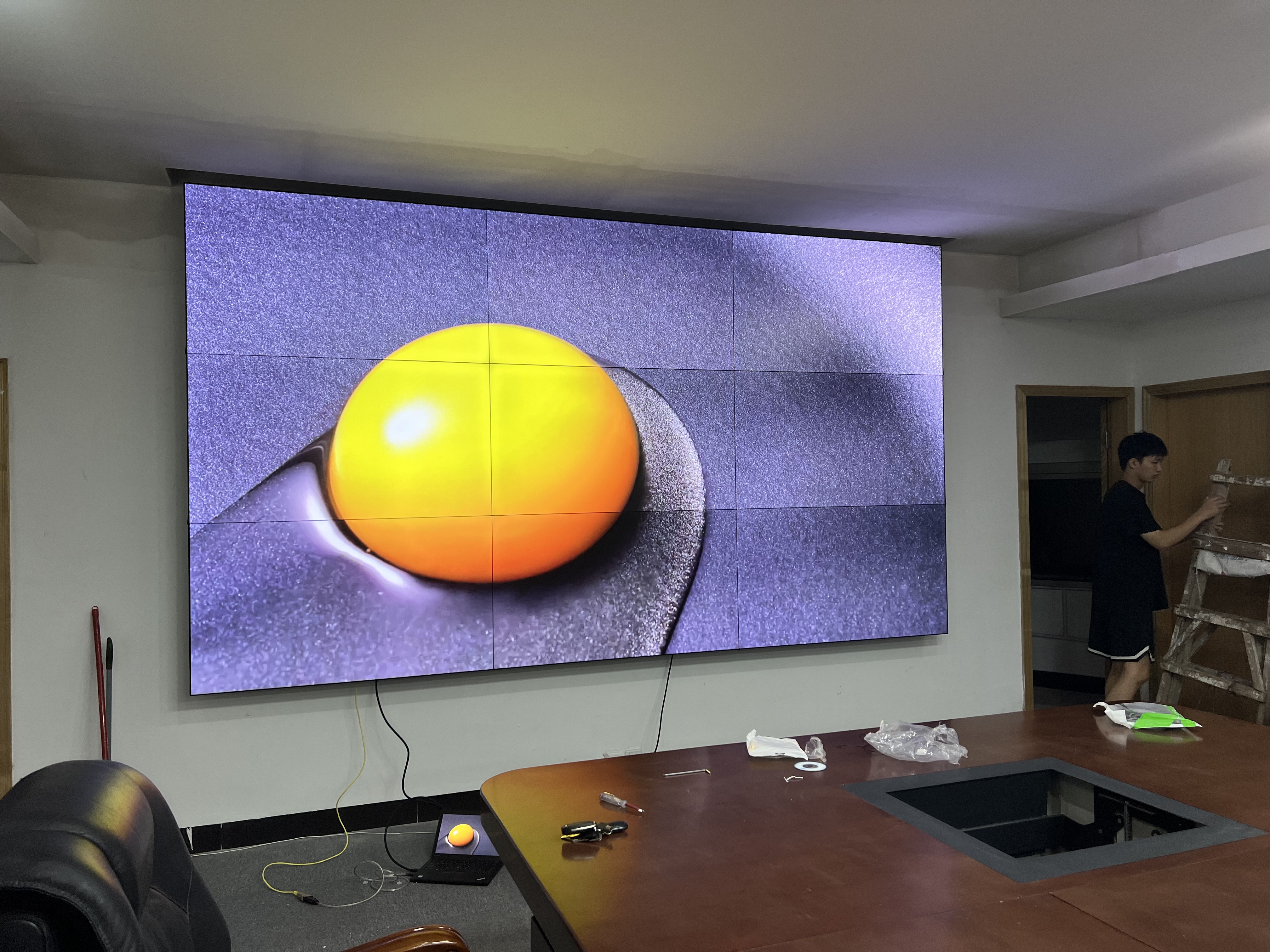 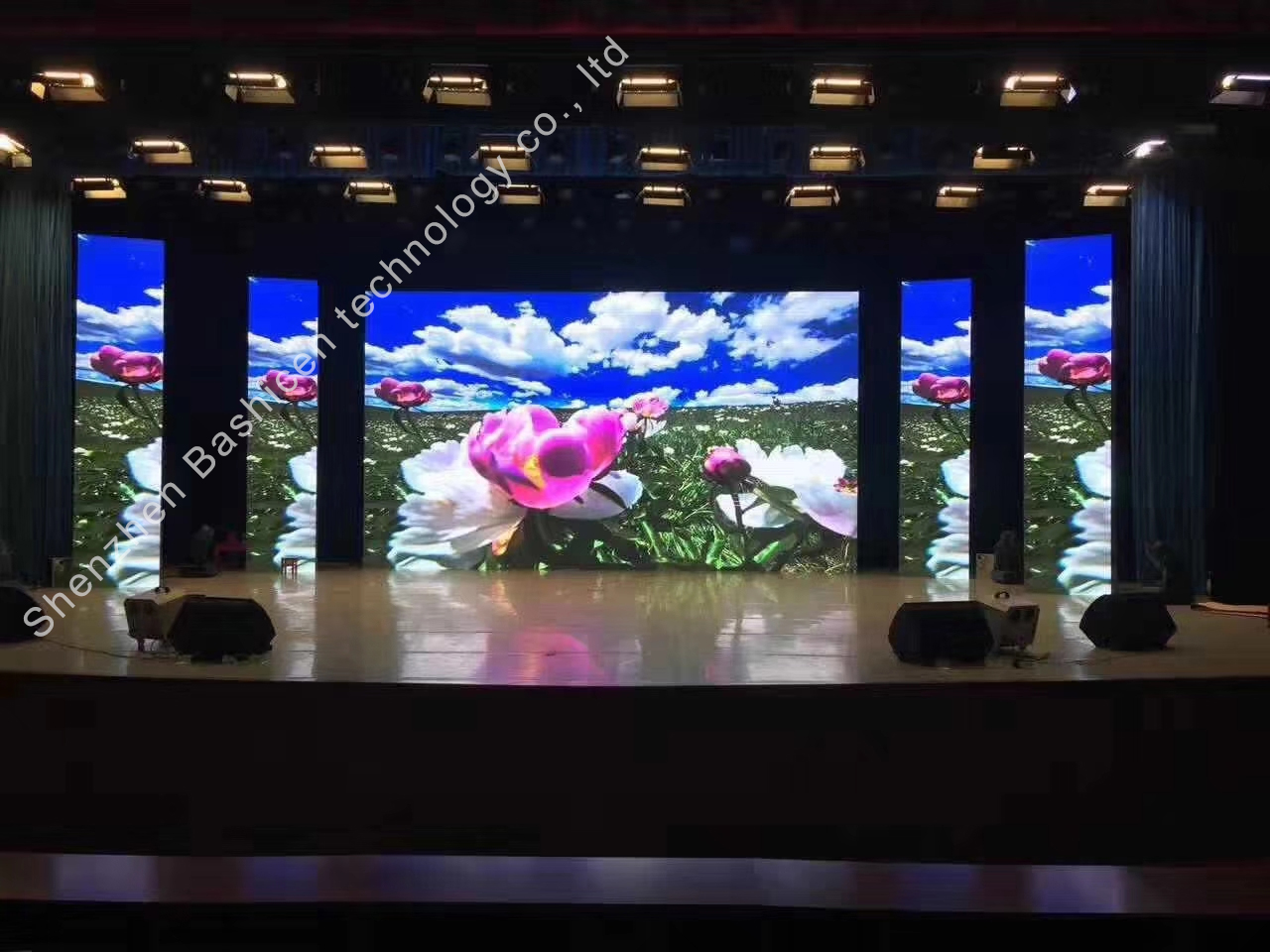 LED&LCD Manufacturer
Immersive experience display 
with professional products
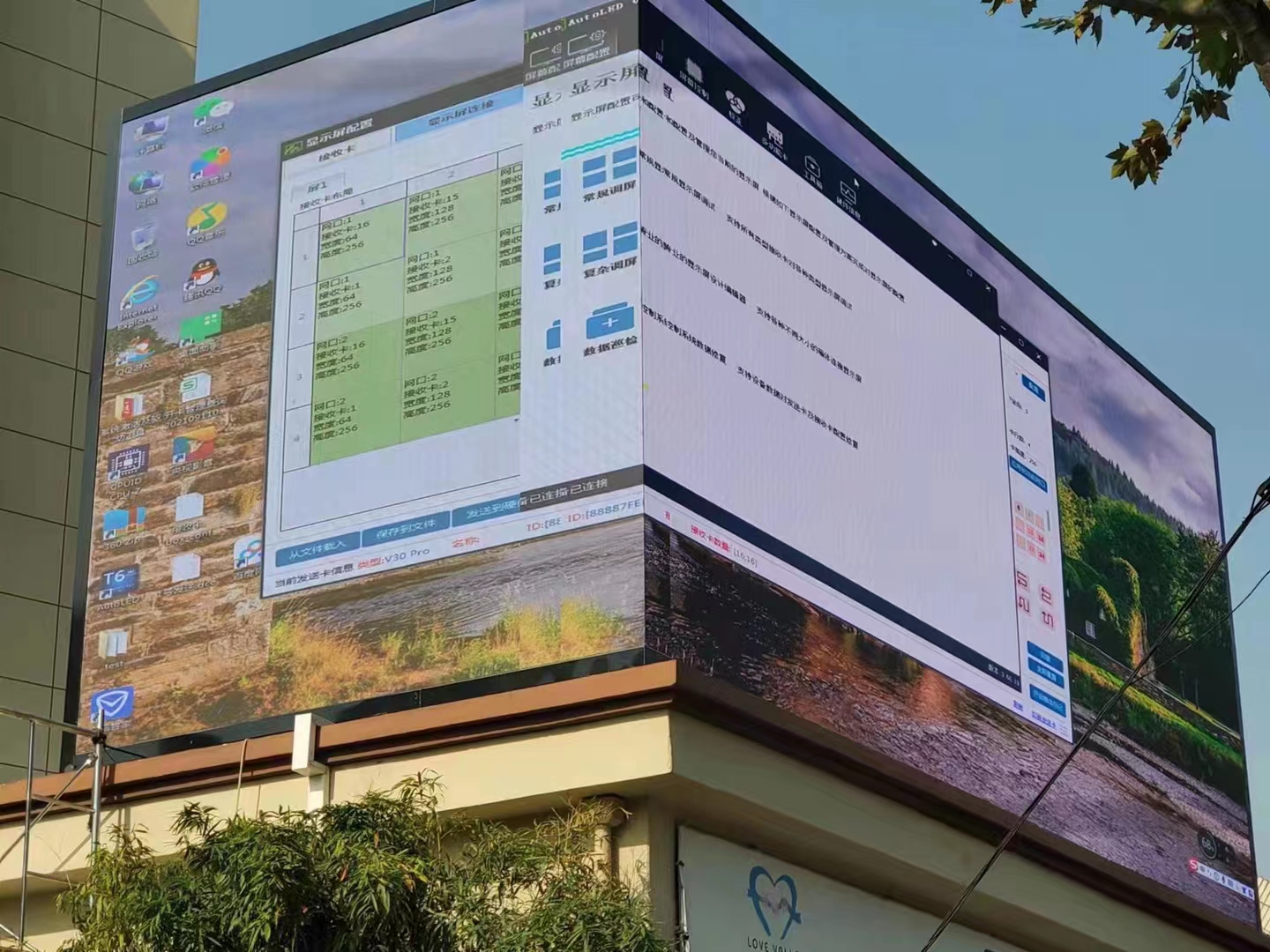 Further more information on LED&LCD Displays,
Please visit www.szbaisc.com
SHENZHEN BAISHICEN ELECTRONIC CO.,LTD
Address:402, Building A,1st Mashantou Park,Guang Ming, Shenzhen, 518107,China
Tel:+86 400 885 1938    Email: baisc168@qq.com
@2022 SHENZHEN BAISHICEN ELECTRONIC CO.,LTD All Rights Reserved.
Company Profile
01
Certificates
02
LED Display
03
04
LCD Display
CONTANTS
Company Profile
Introduction
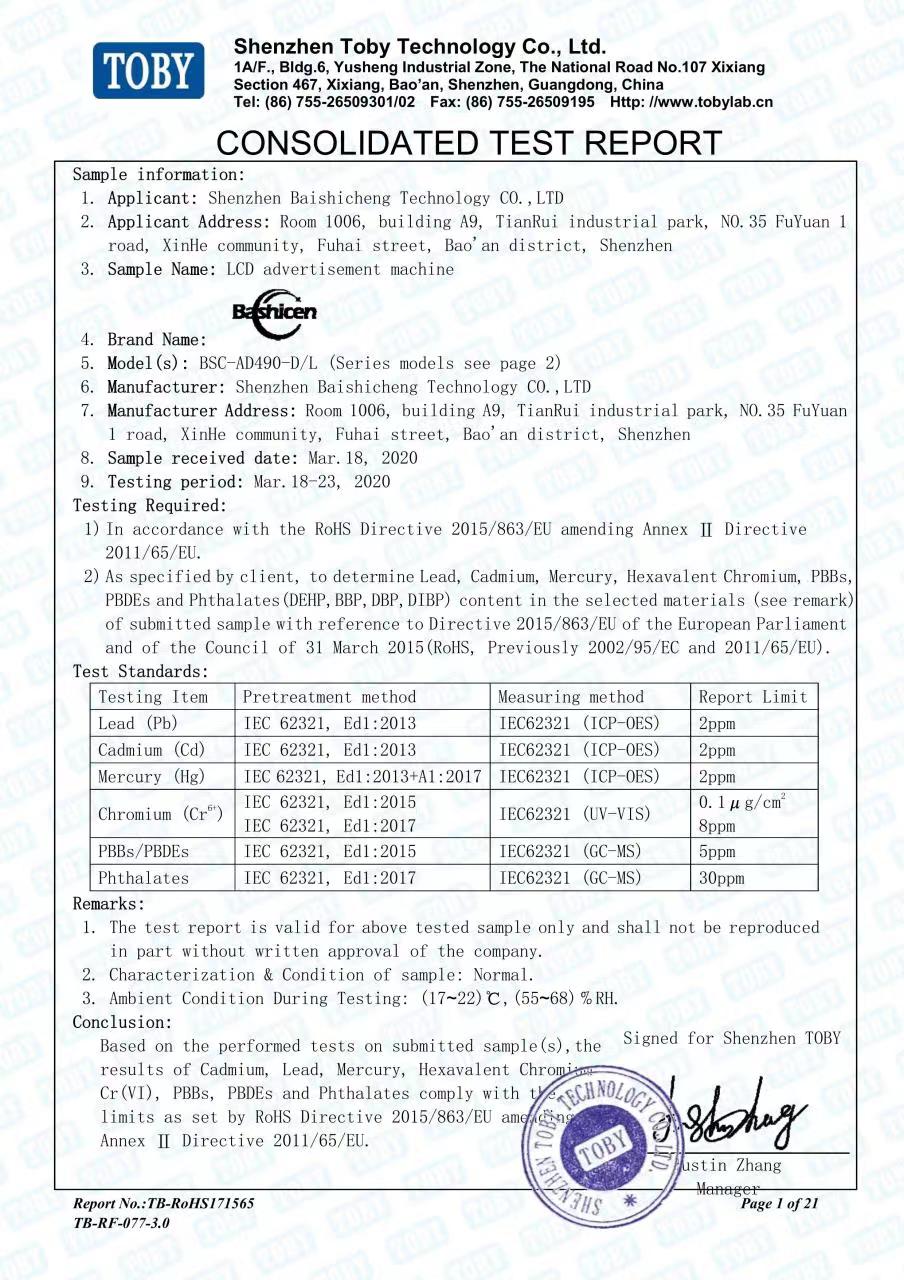 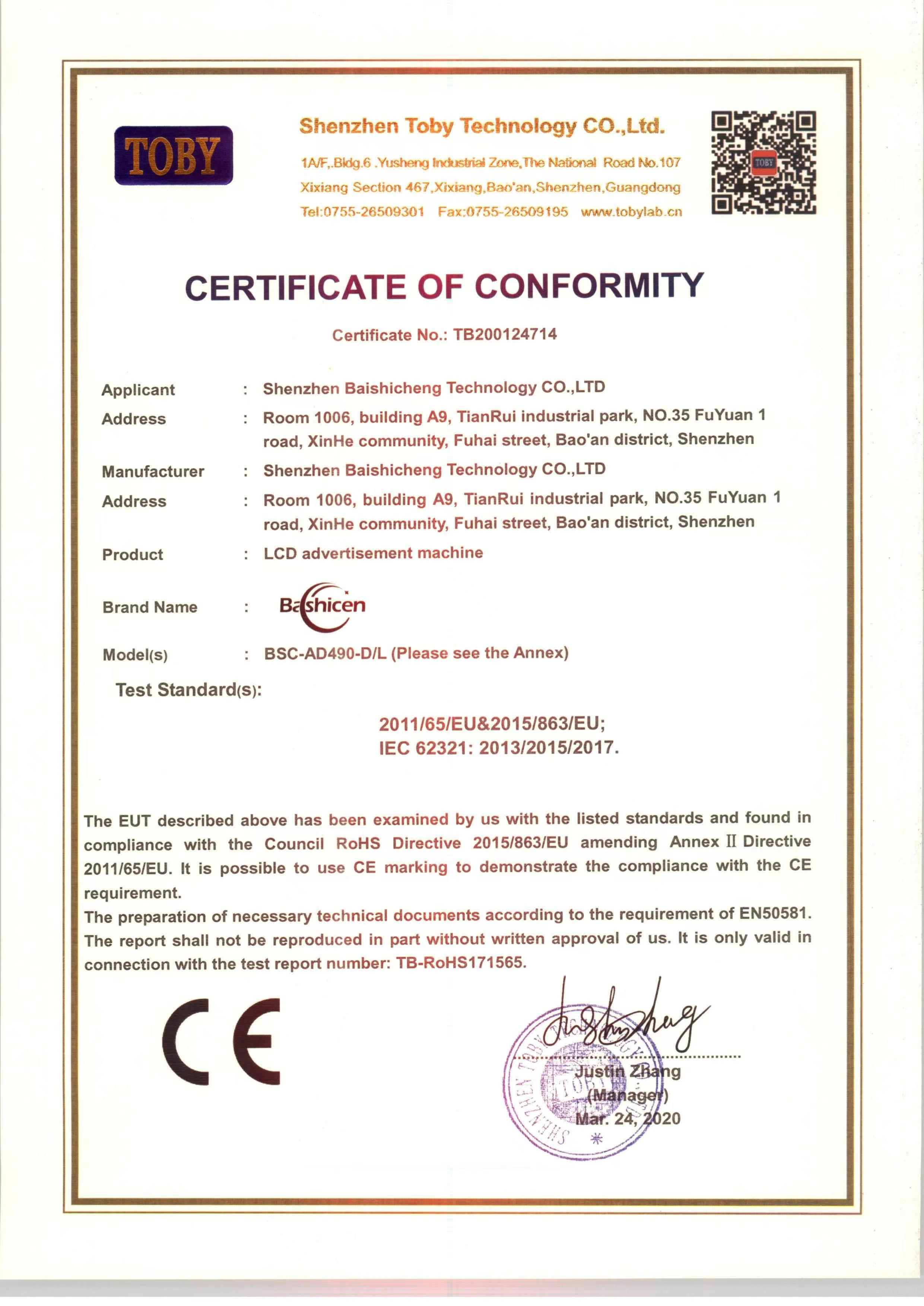 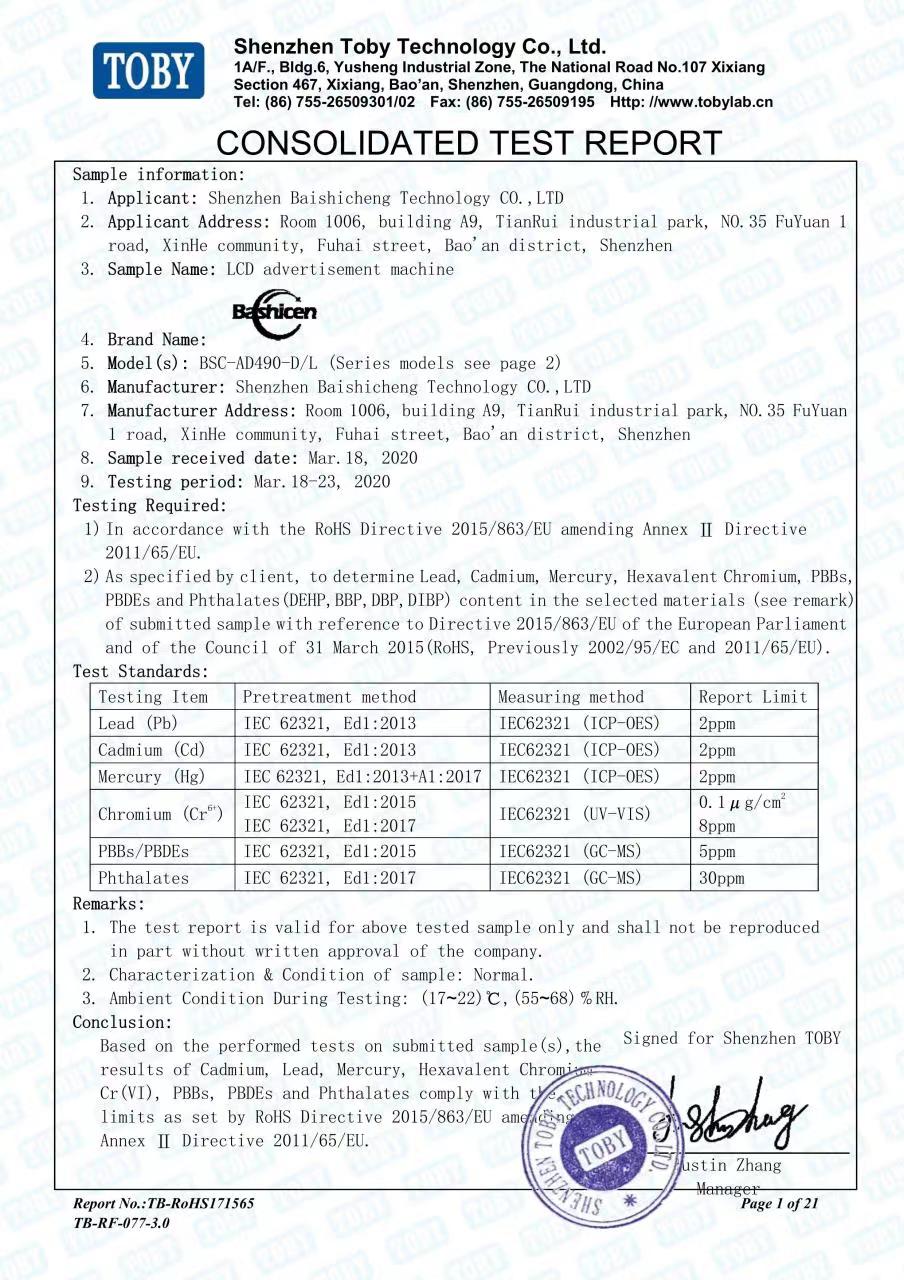 We founded in 2014, BAISHICEN is a national standard global LED&LCD display manufacturer, located in Shenzhen, China. We produce integrative, intelligent and high-definition display, including LED&LCD.
Our good technical team provides sophisticated techniques with advanced equipment to ensure the very high quality with our products. Moreover, as a display manufacturer, the outstanding displays get the coginition with certificates of   ISO9001, ISO14001, RoHS, CCC, FCC, TUV, BIS with a year free warranty.
BAISHICEN devote to offer clients prompt service and rapid delivery. We had worked with 20 more contries around the world, such as U.S, U.K, Singapore, Germany and so on.
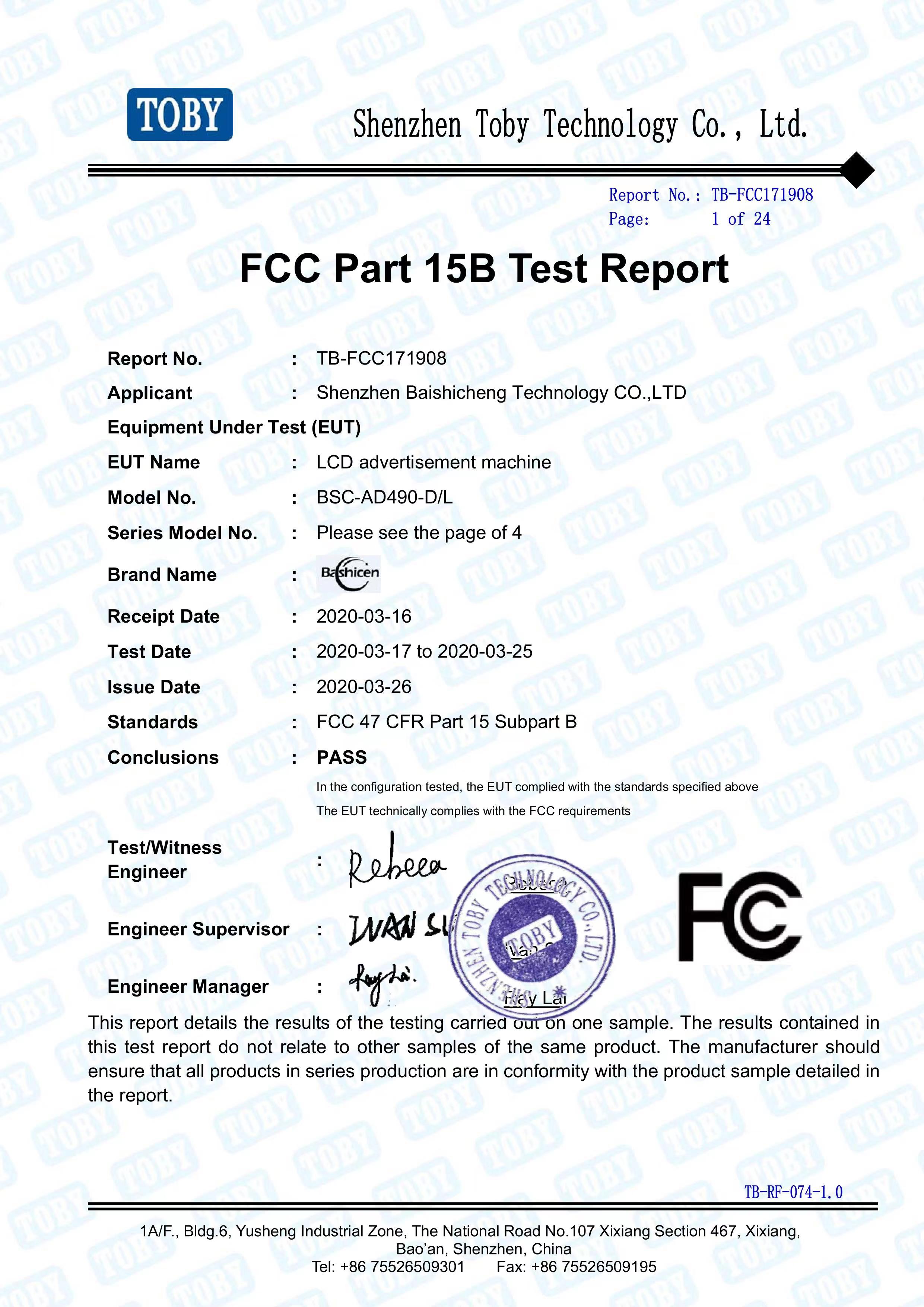 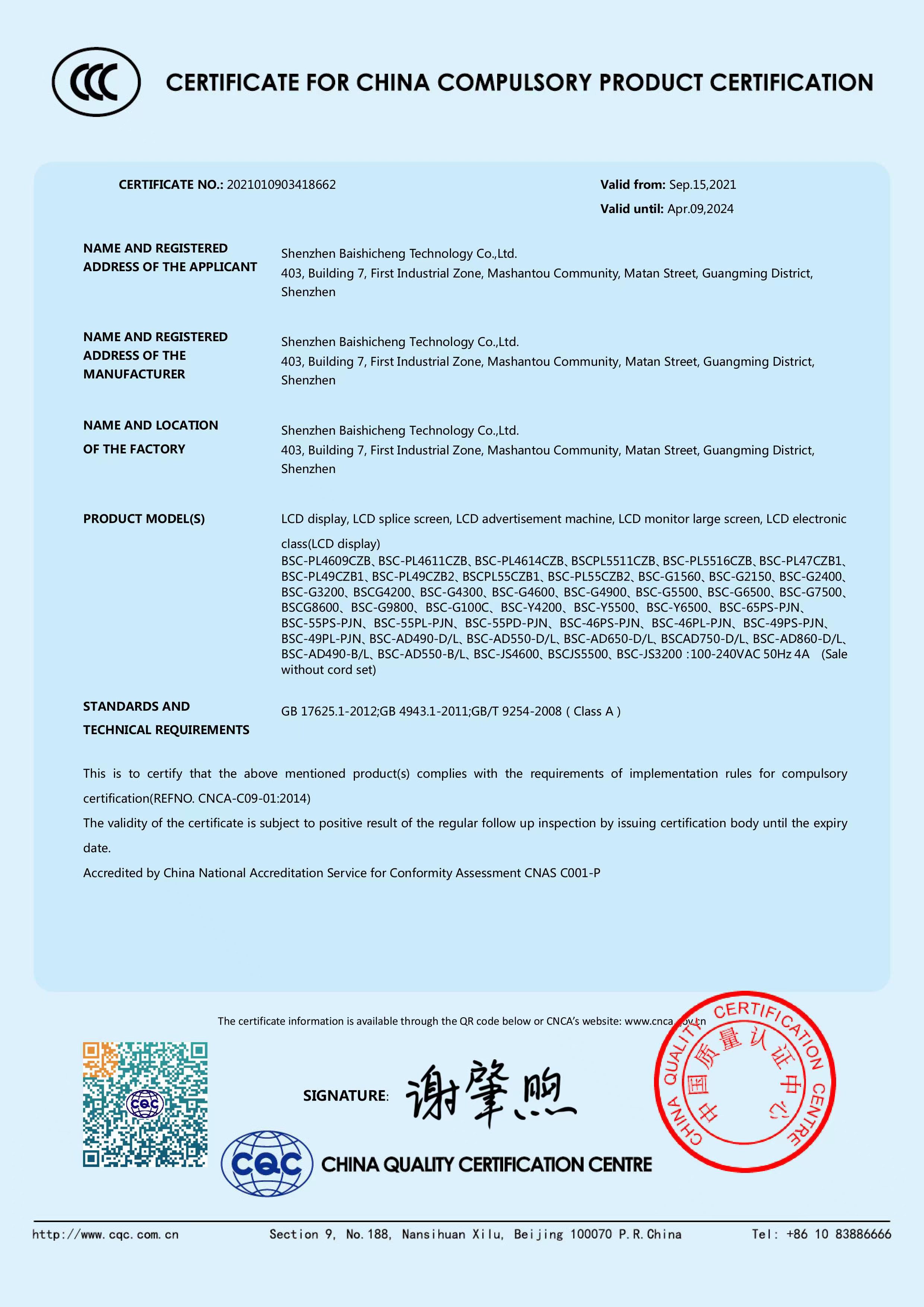 Splicing LCD for different inch(55’’/49’’/46’’,ect.)
Indoor LED Display(4K/HD/1080P)
Outdoor LED Display(High Brightness Billborad)
Sercurity Monitoring LCD
BUSINESS AREA
LED&LCD
customized-available
Commericial / Family Use HD LCD TV
Flexible LED Display(Bendable/DIY)
Liquid crystal splicing screen
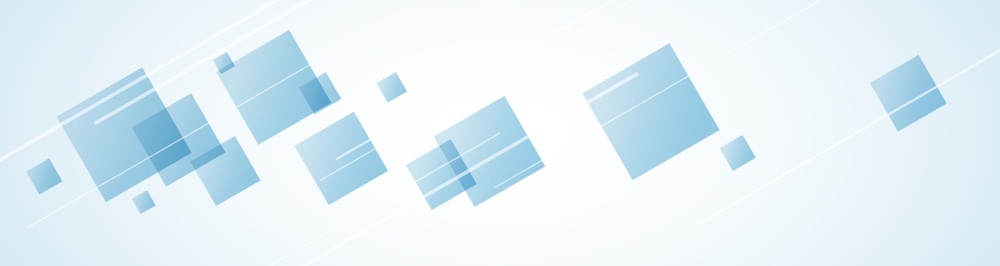 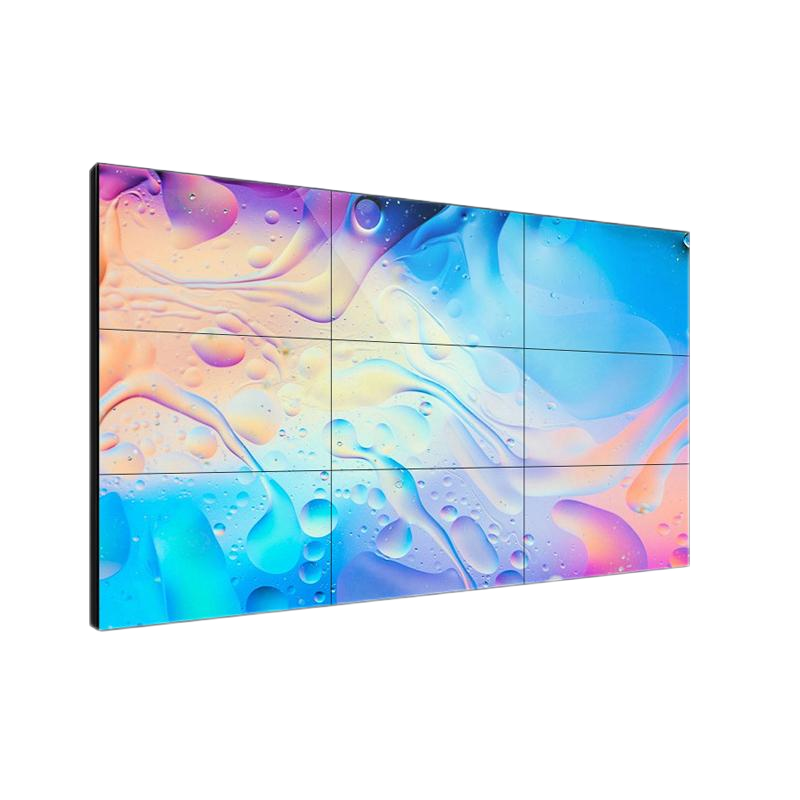 Ultra narrow seam  perfect display
1. Ultra-narrow frame, perfect display
2. Automatic color adjustment 
3.178 ° wide viewing angle, wide view 
4. Intelligent temperature control system
case
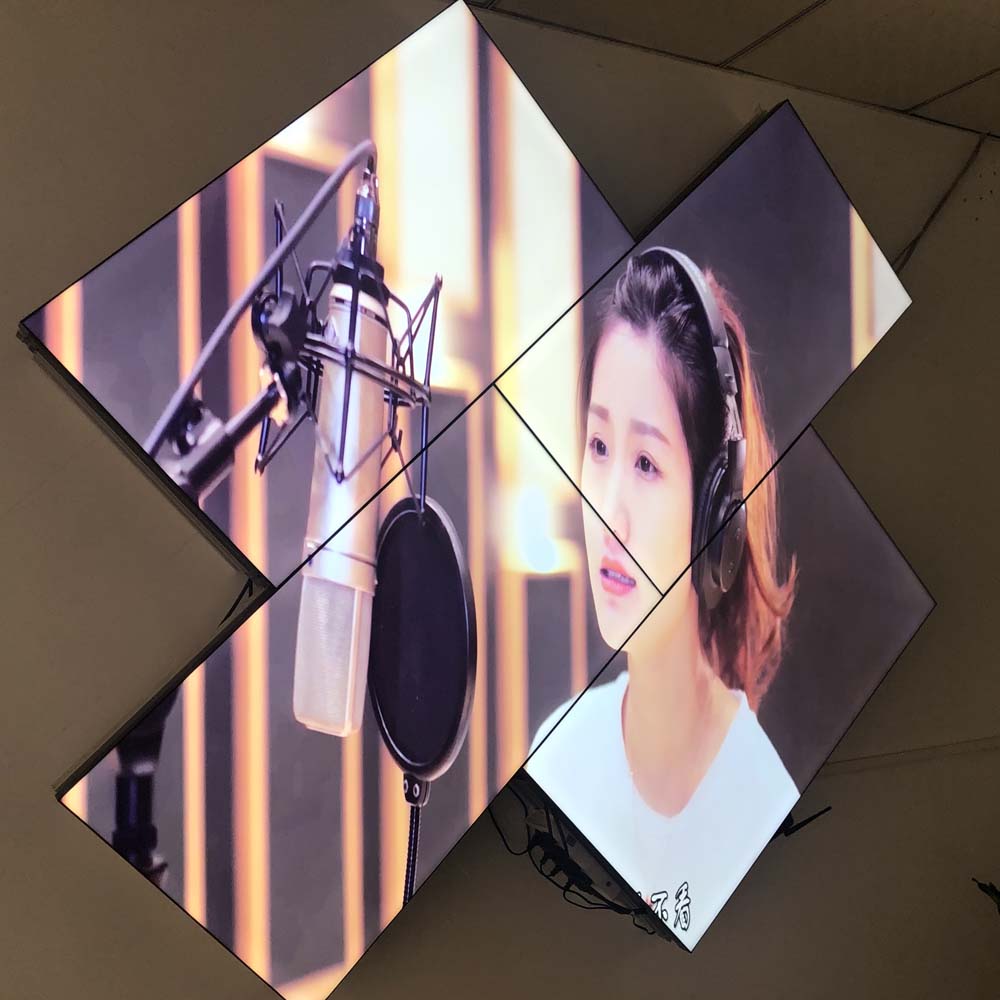 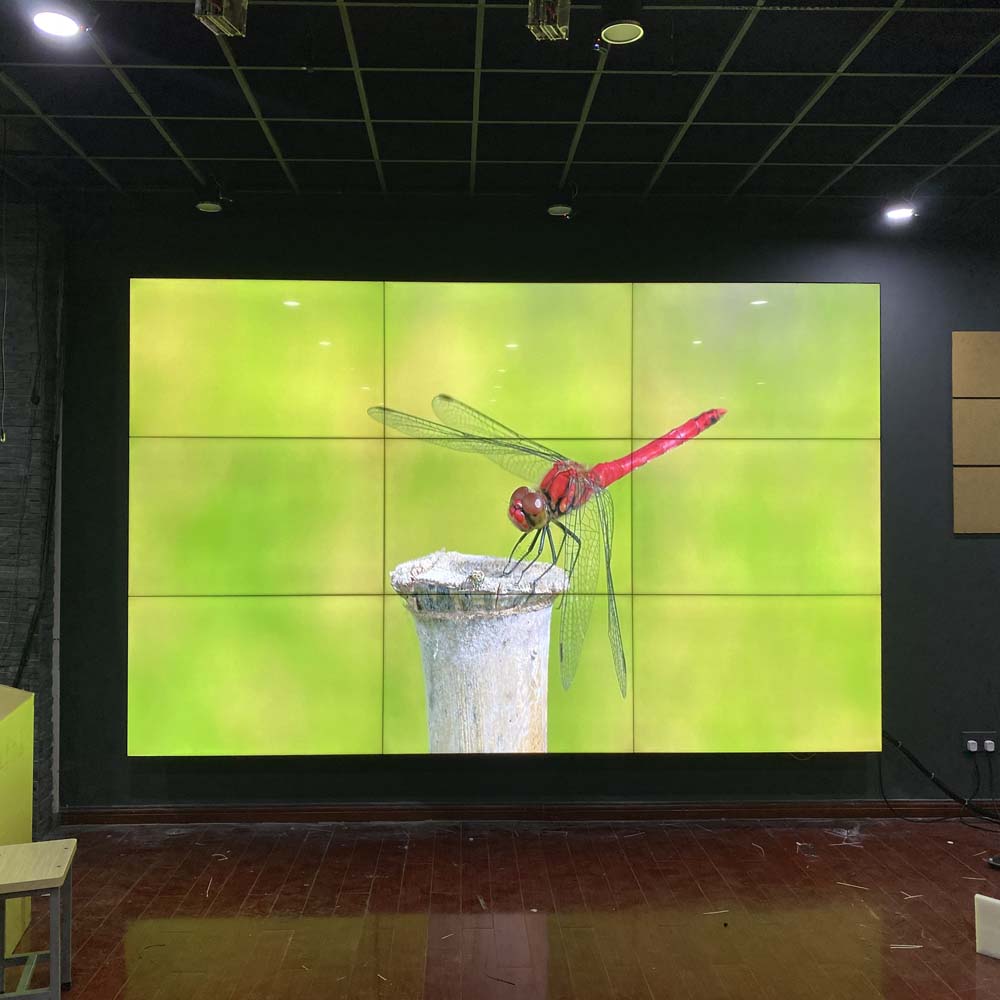 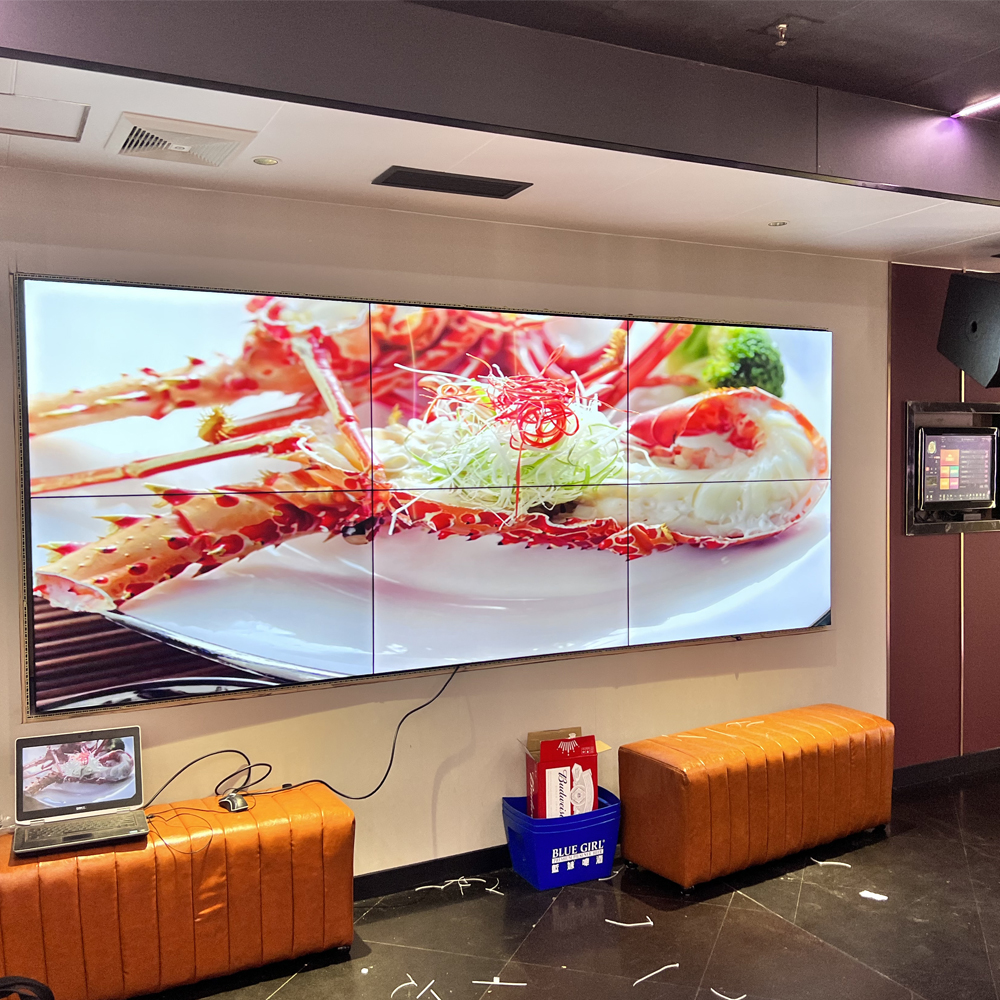 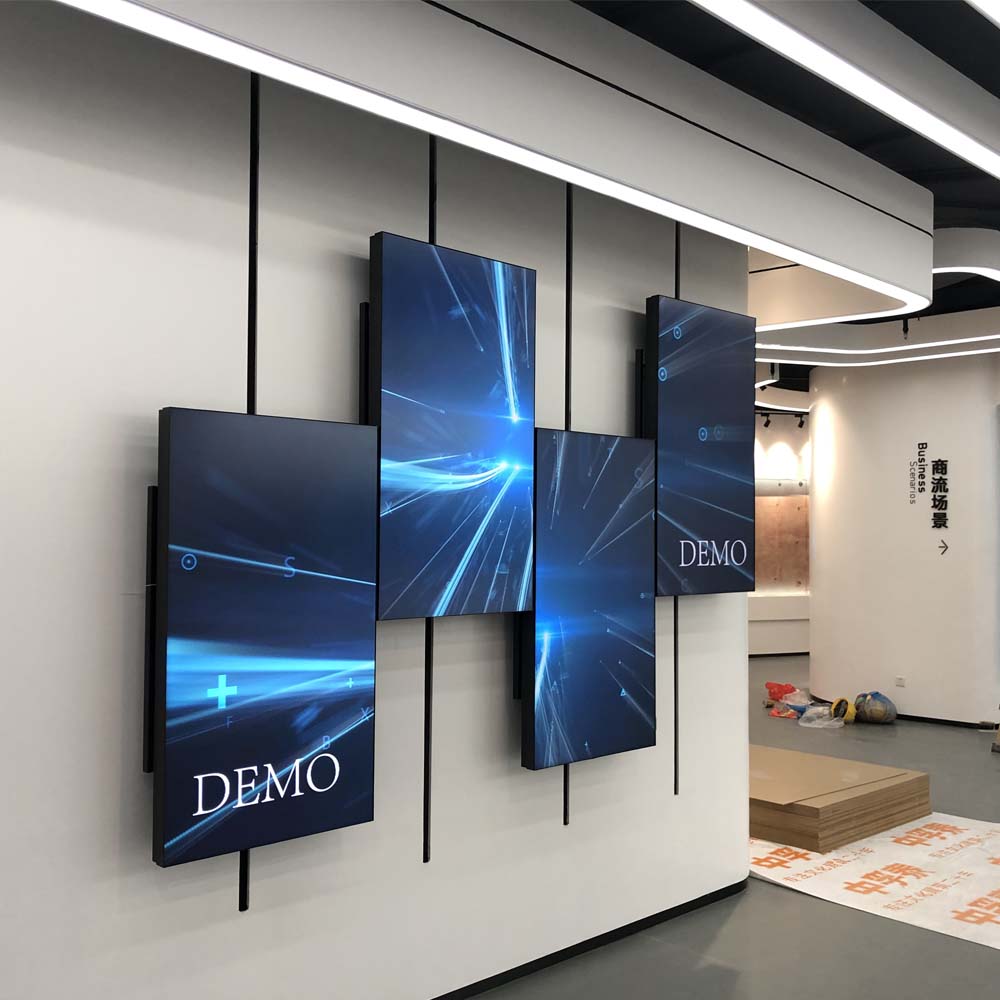 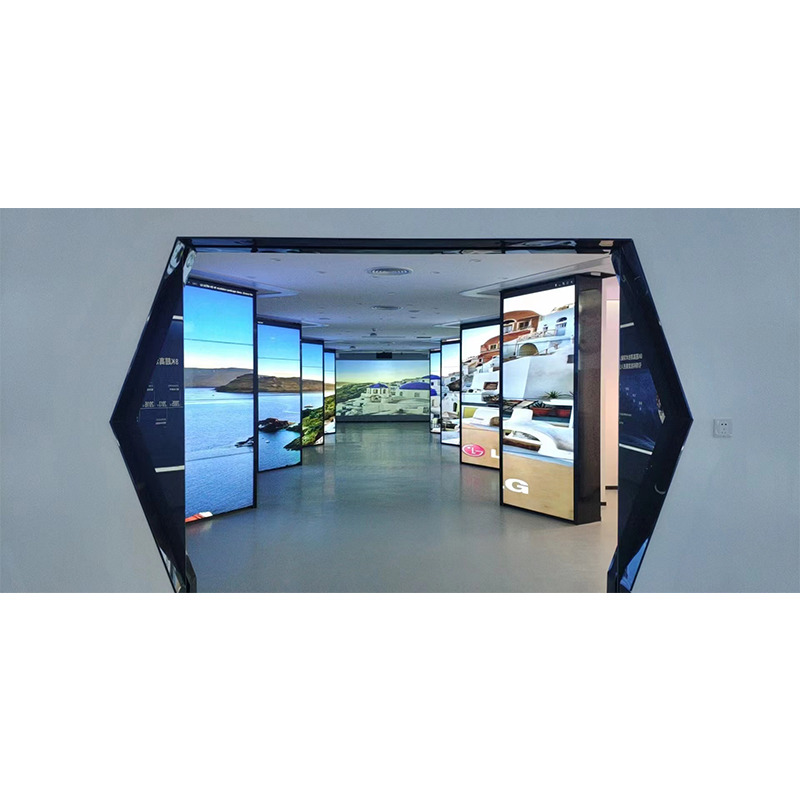 Wall-mounted advertising machine
Ultra-thin advertising machine
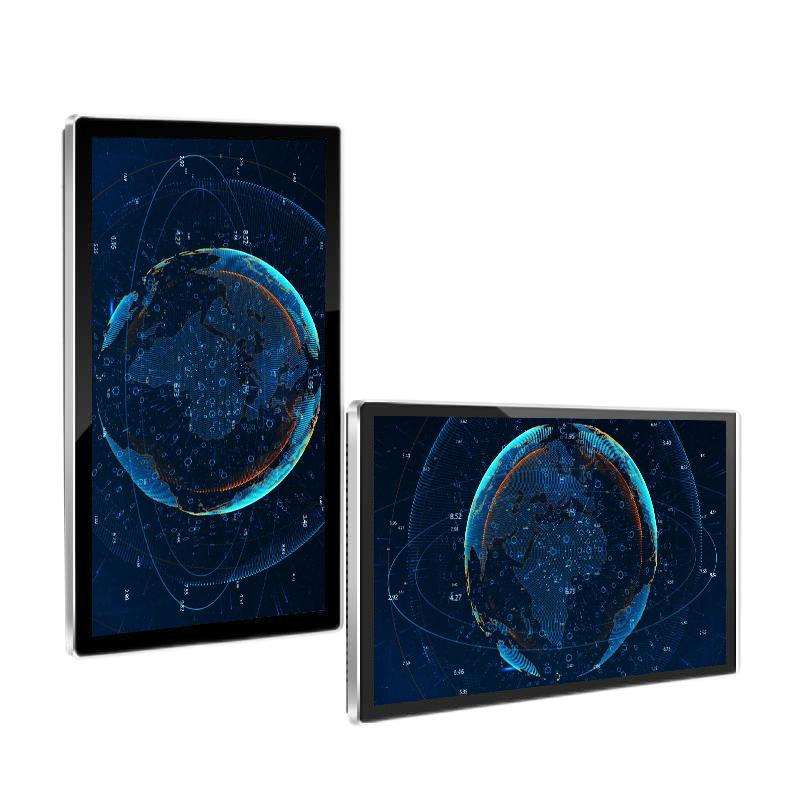 1. Ultra-thin body, pure aluminum alloy frame explosion-proof tempered glass 
2. Intelligent switching of horizontal and vertical screens 
3. Full support for mainstream video/audio/picture formats 
4. Multi-region display, free choice
case
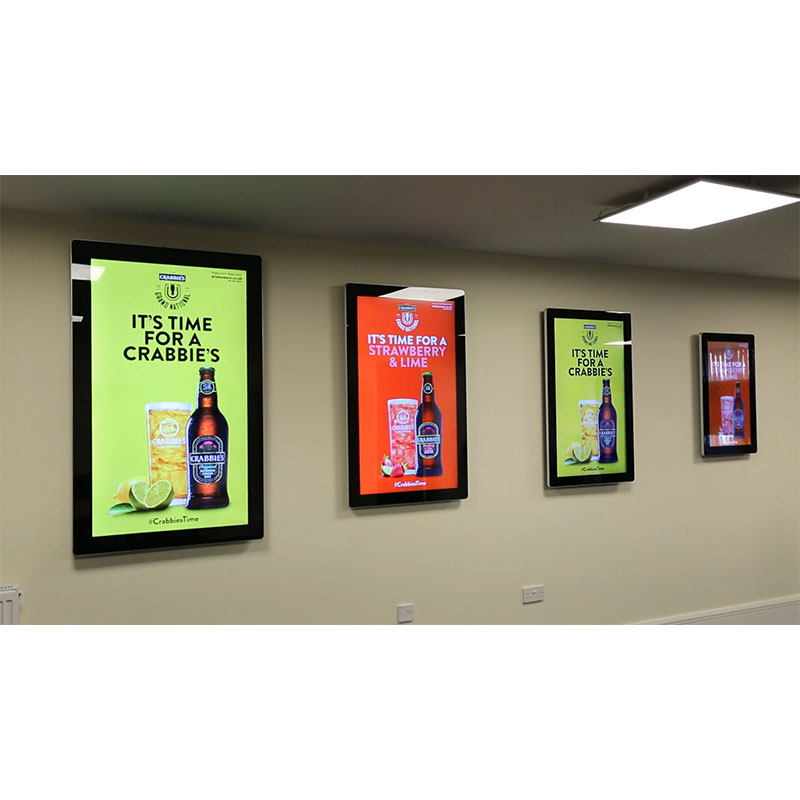 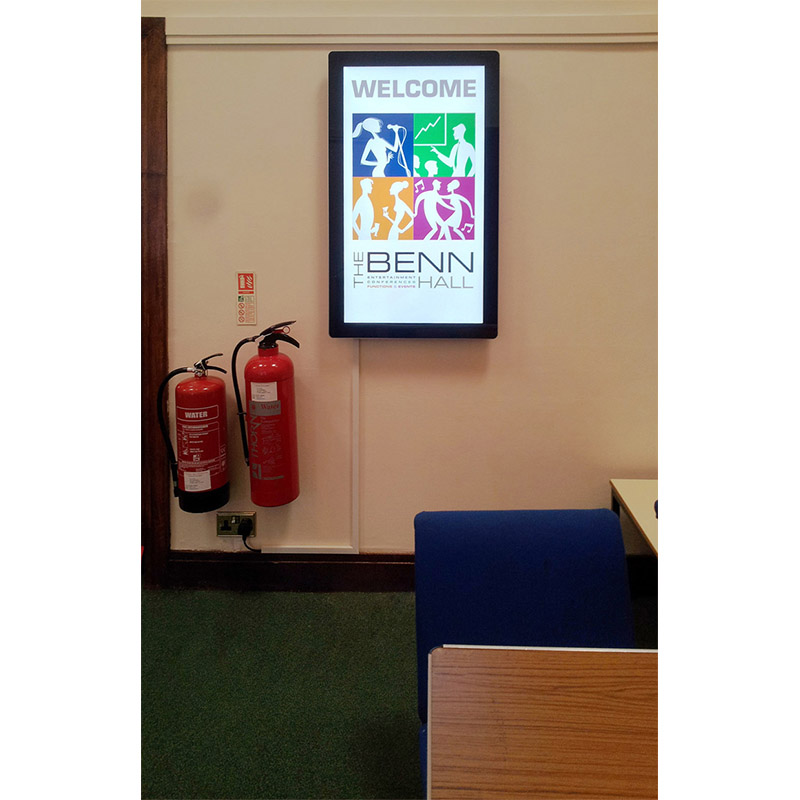 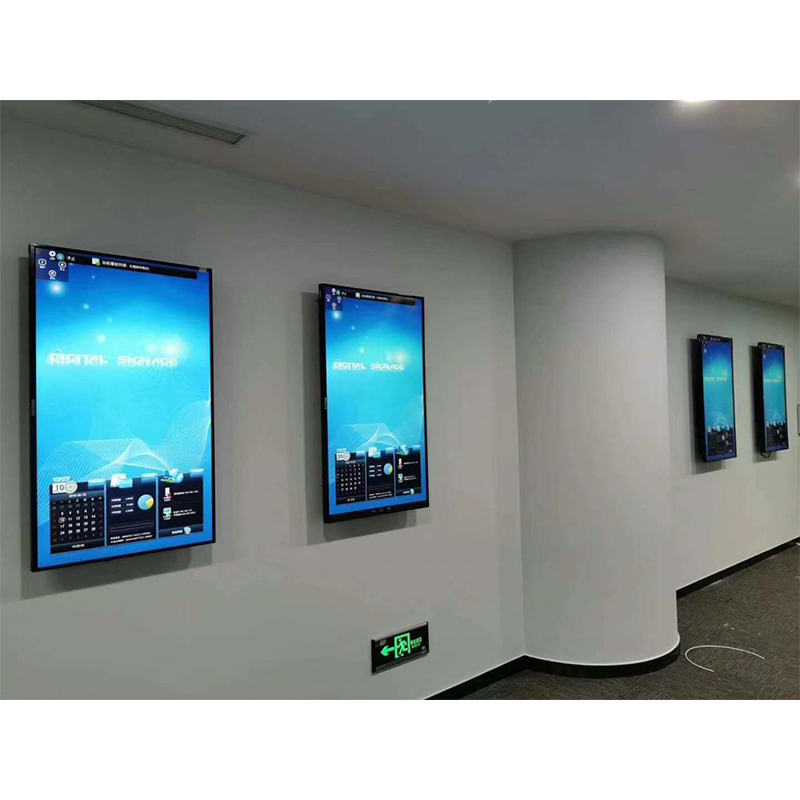 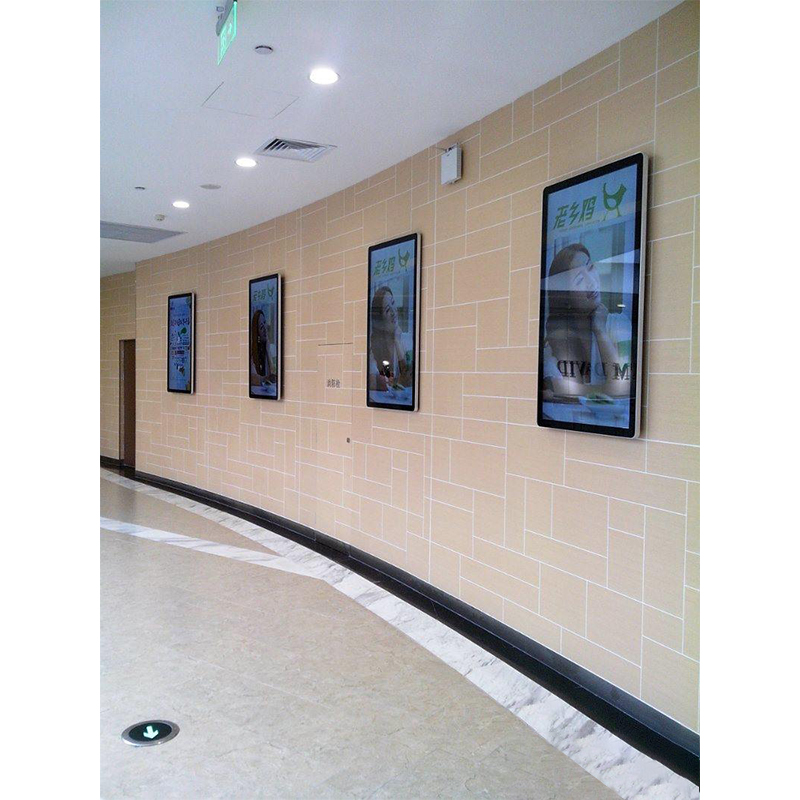 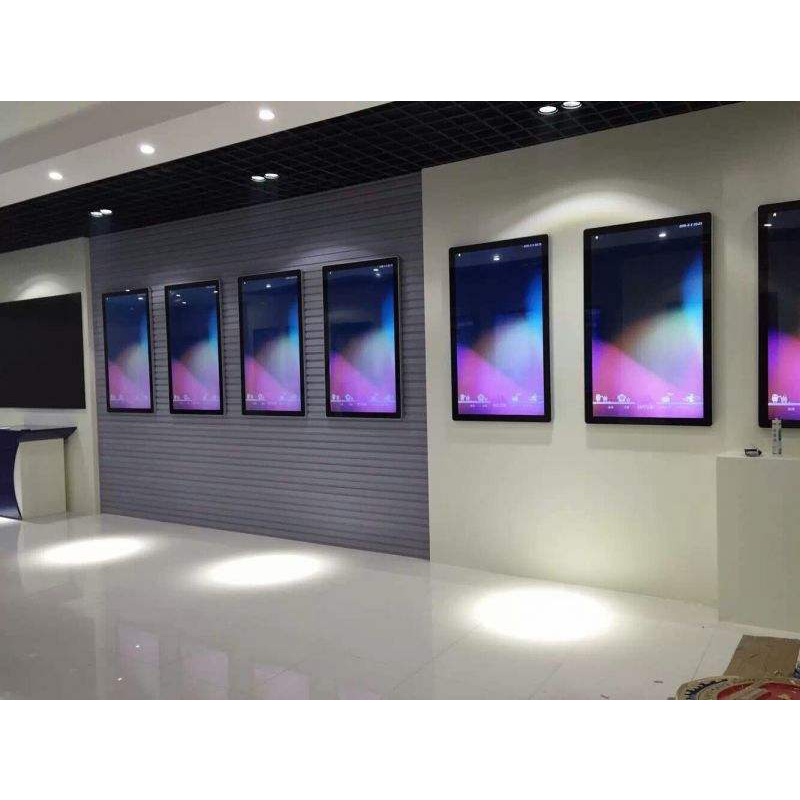 Touch integrated machine
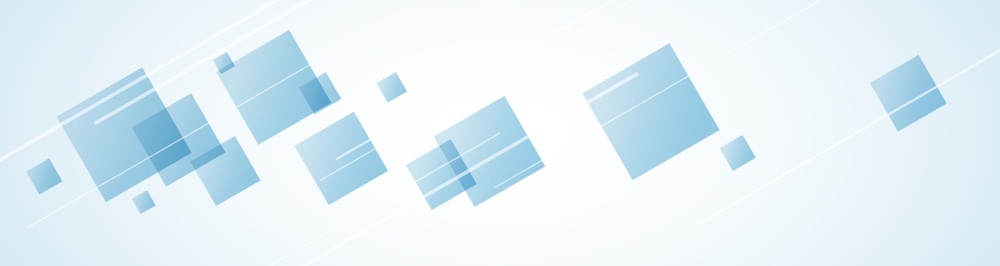 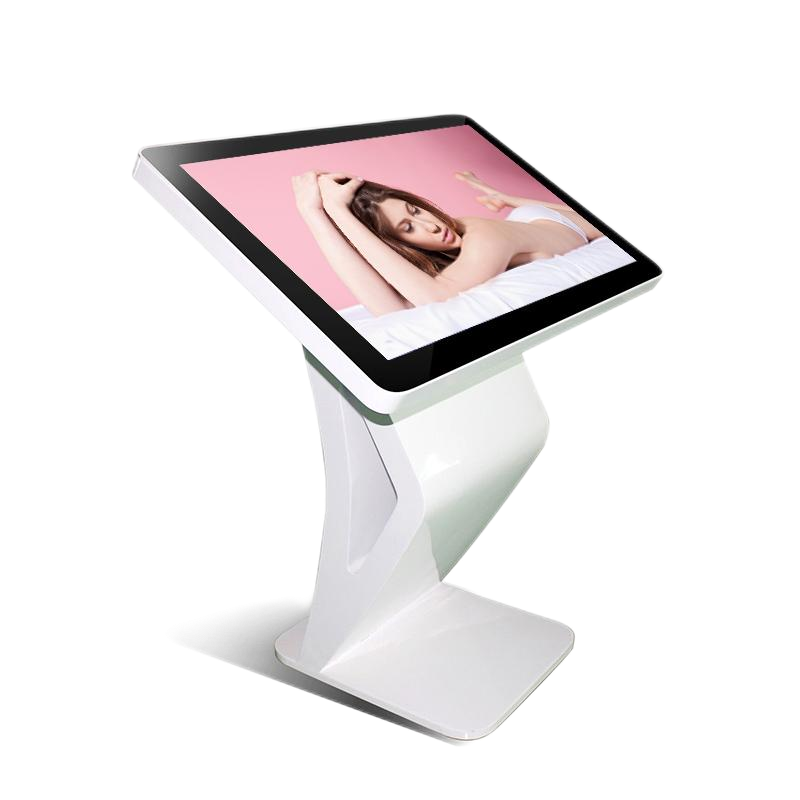 makes interaction more flexible
1. Fully support mainstream audio/Image formats 
2. Easy maintenance and management. 
3. Full Channel annotation 
4.Windows system, stable and smooth
case
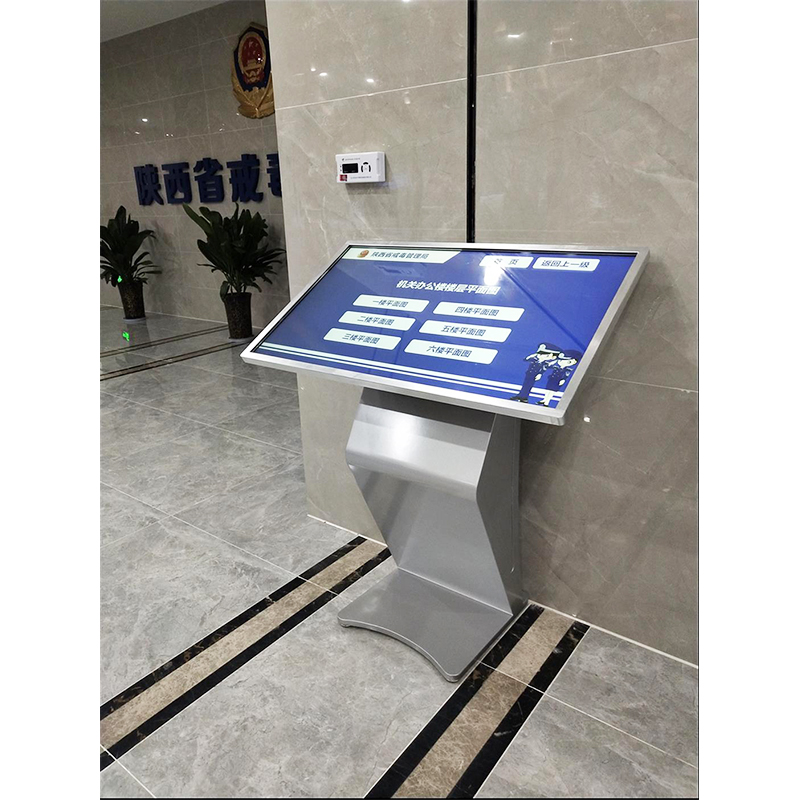 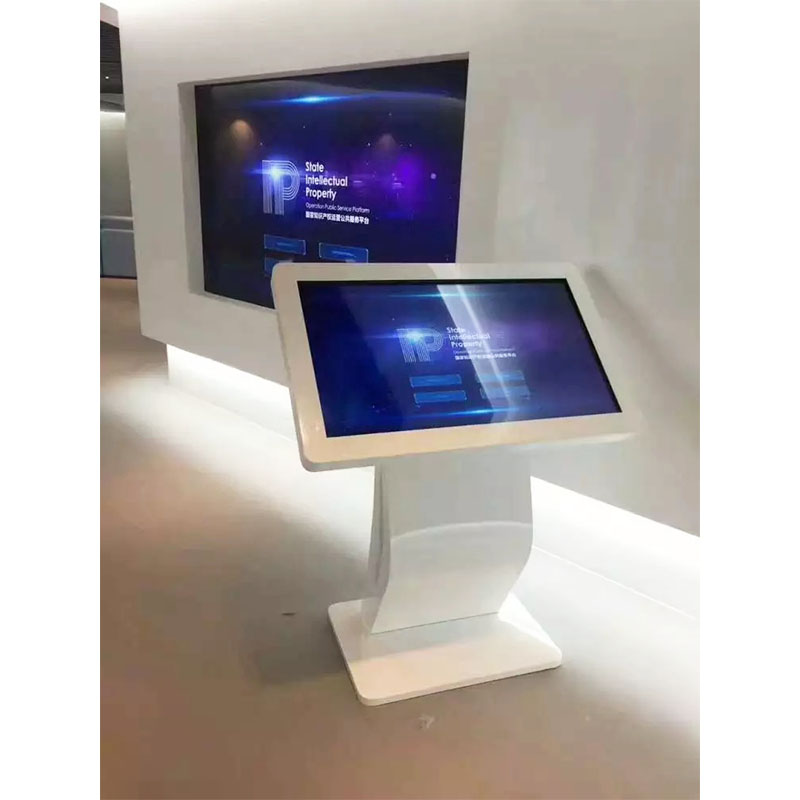 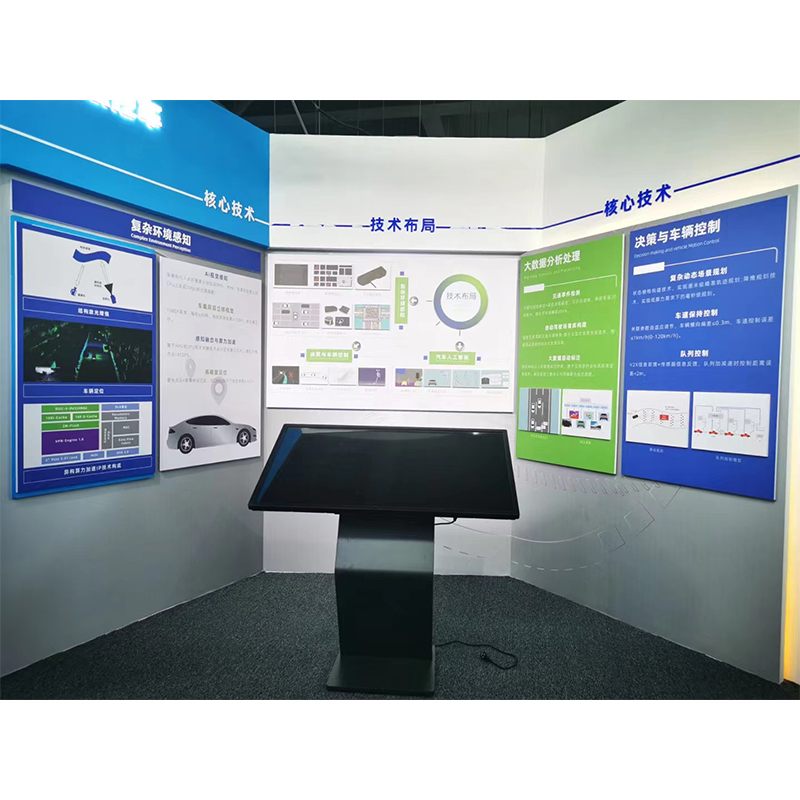 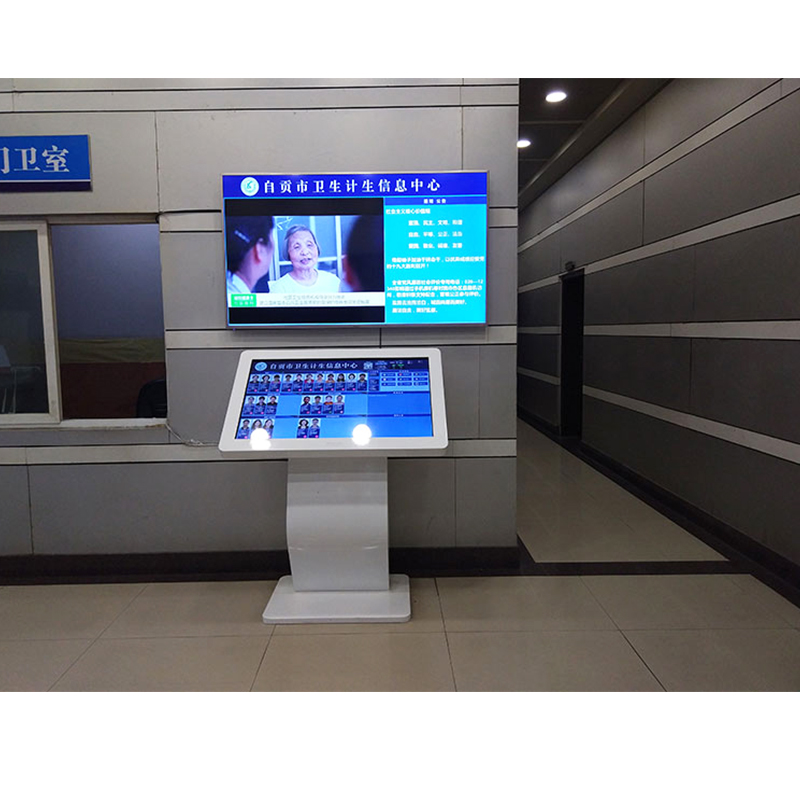 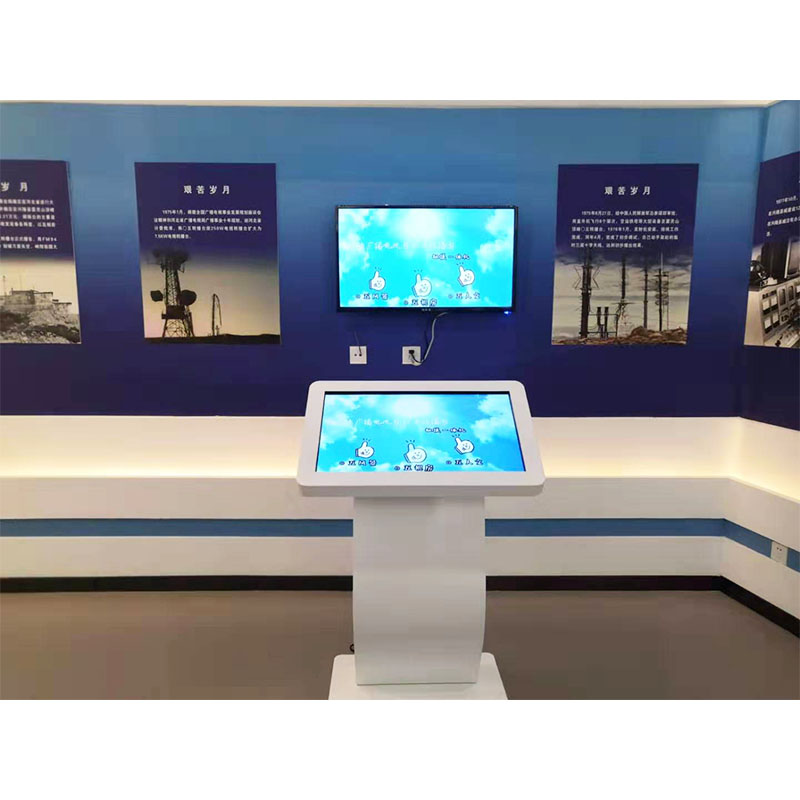 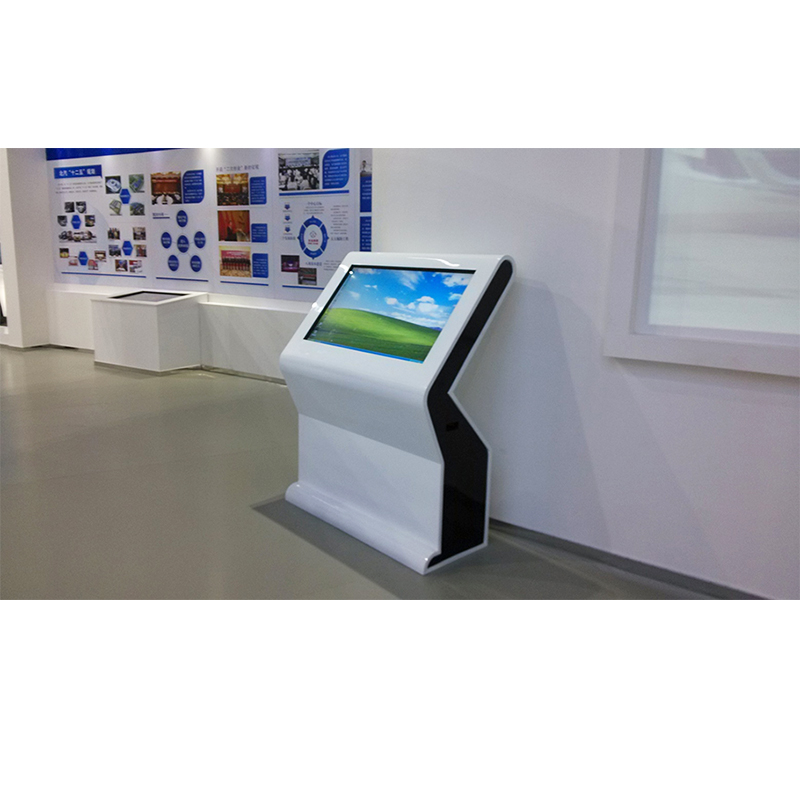 Touch conference integrated machine
Intelligent whiteboard
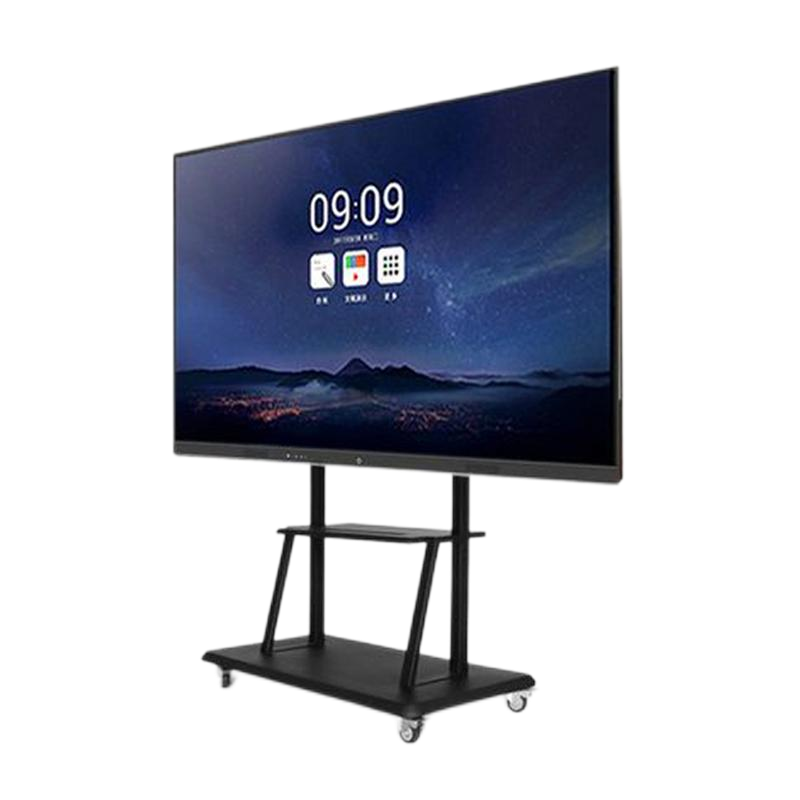 1. One machine is multi-purpose
from complex to simple. 
2. Smart whiteboard, real touch. 
3. Intelligent Annotation and smooth writing. 
4. Wireless screen projection, sharing interface
case
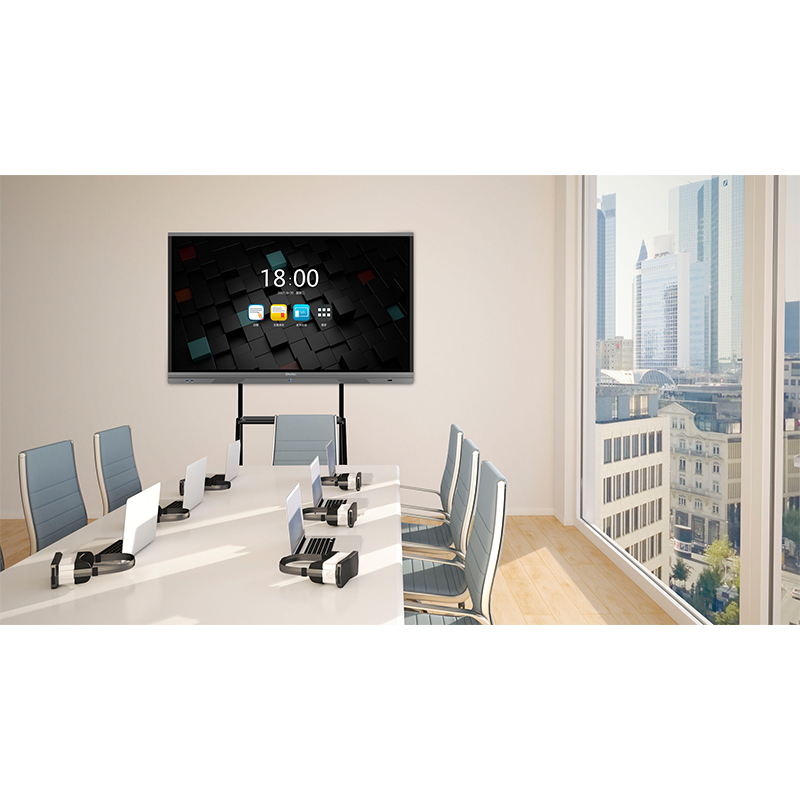 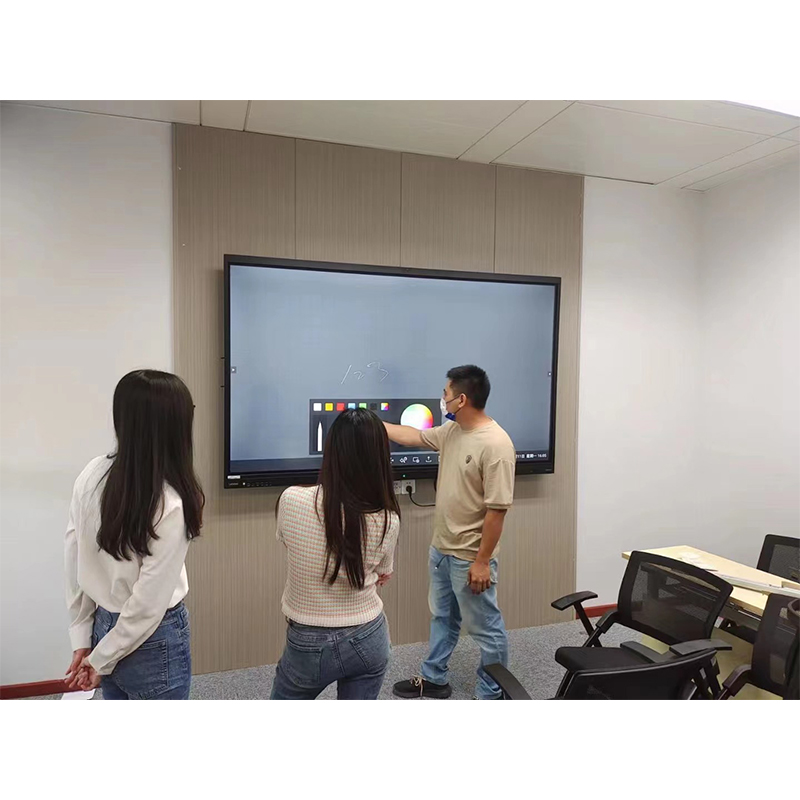 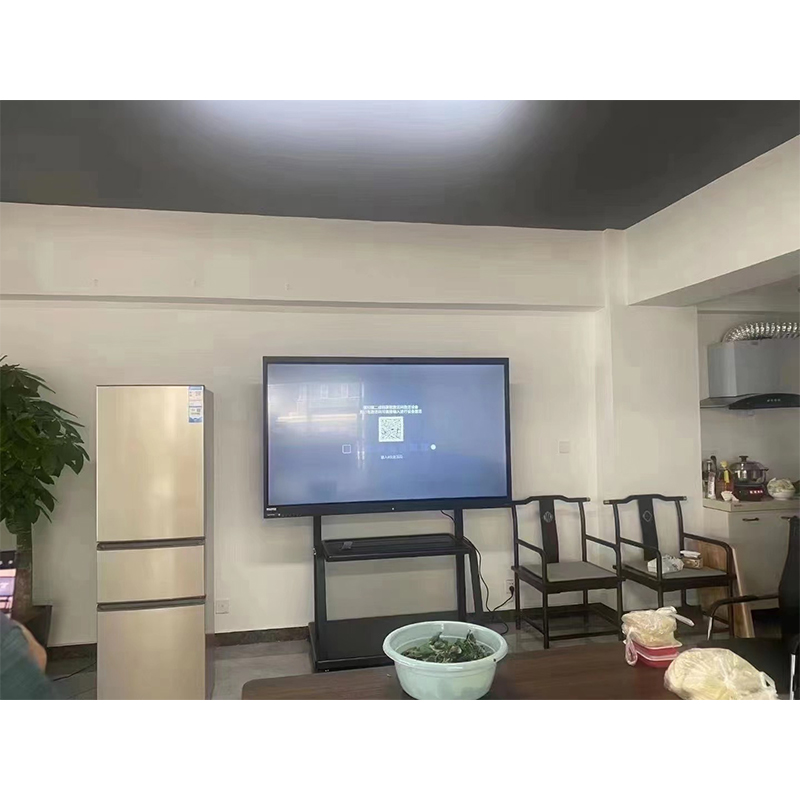 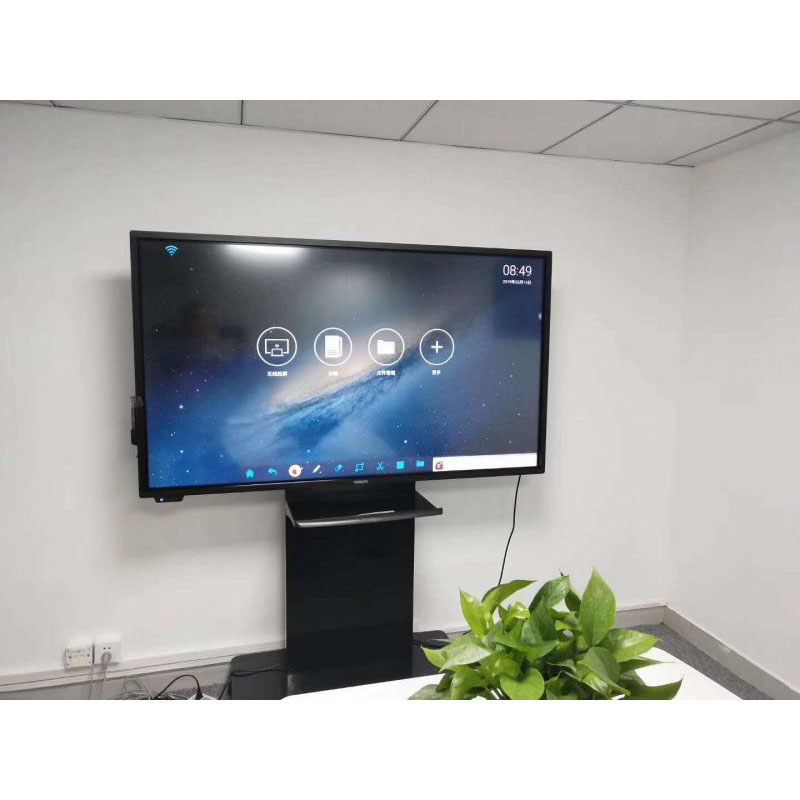 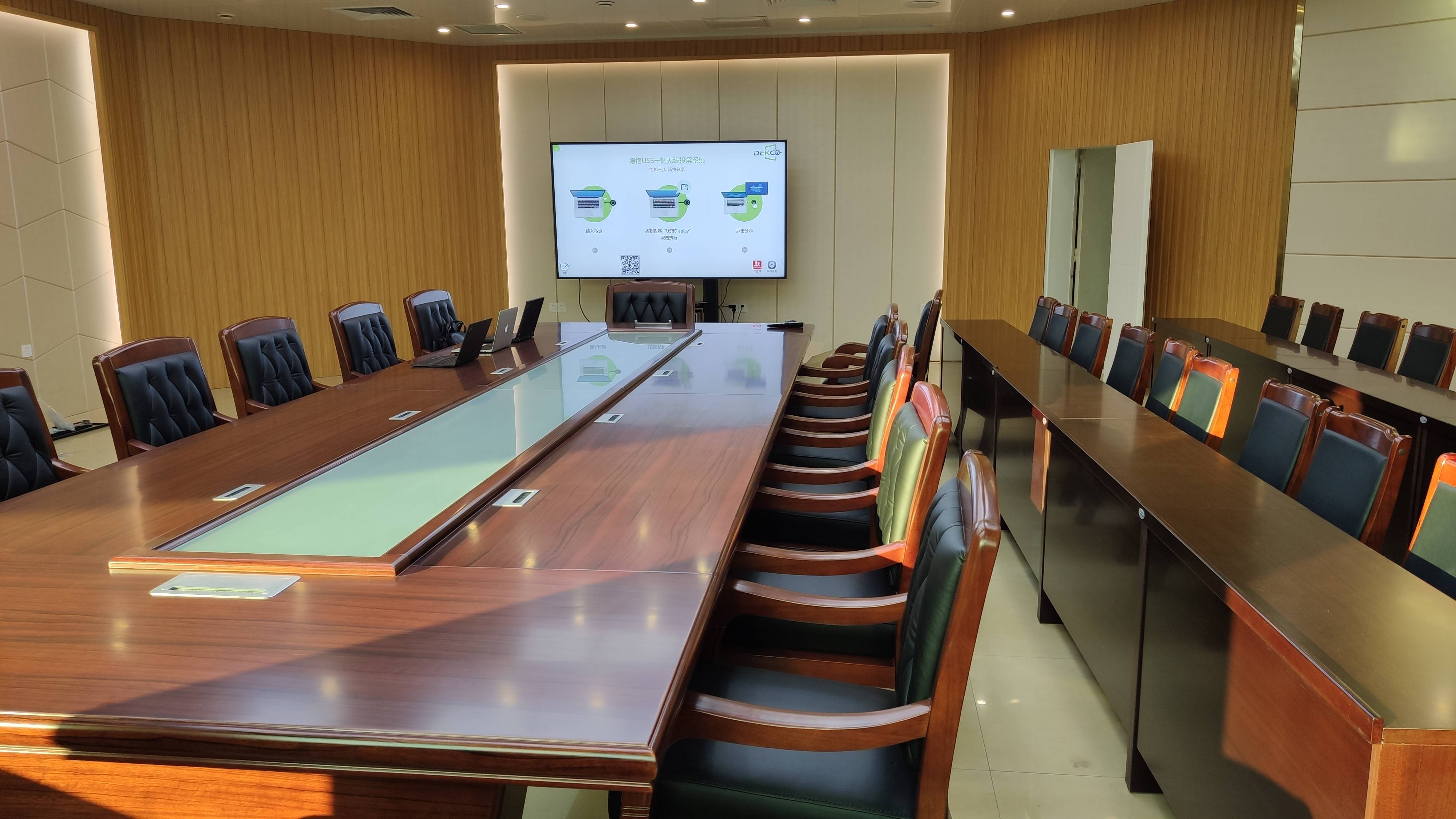 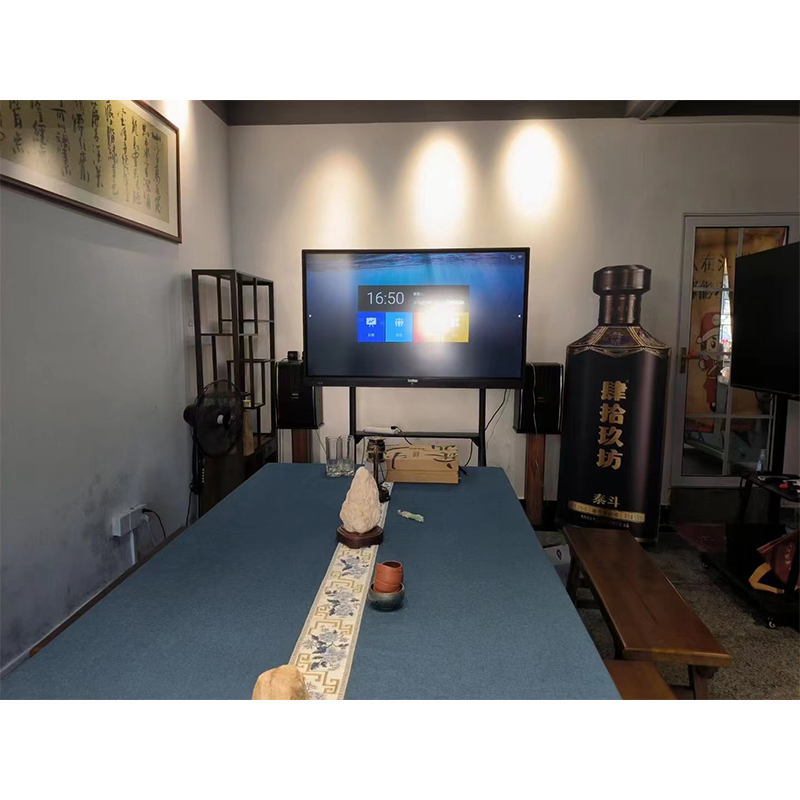 LCD transparent display cabinet
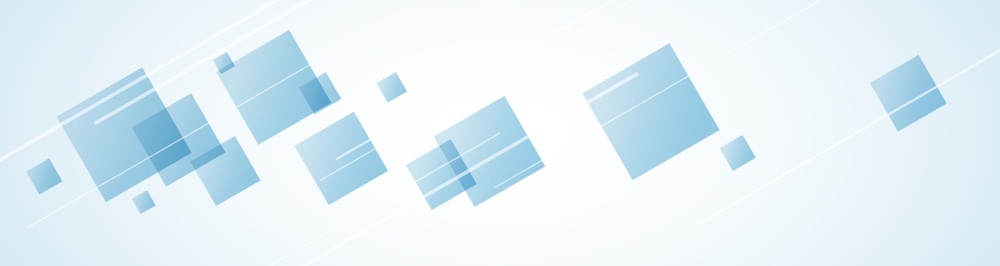 3d stereo effect
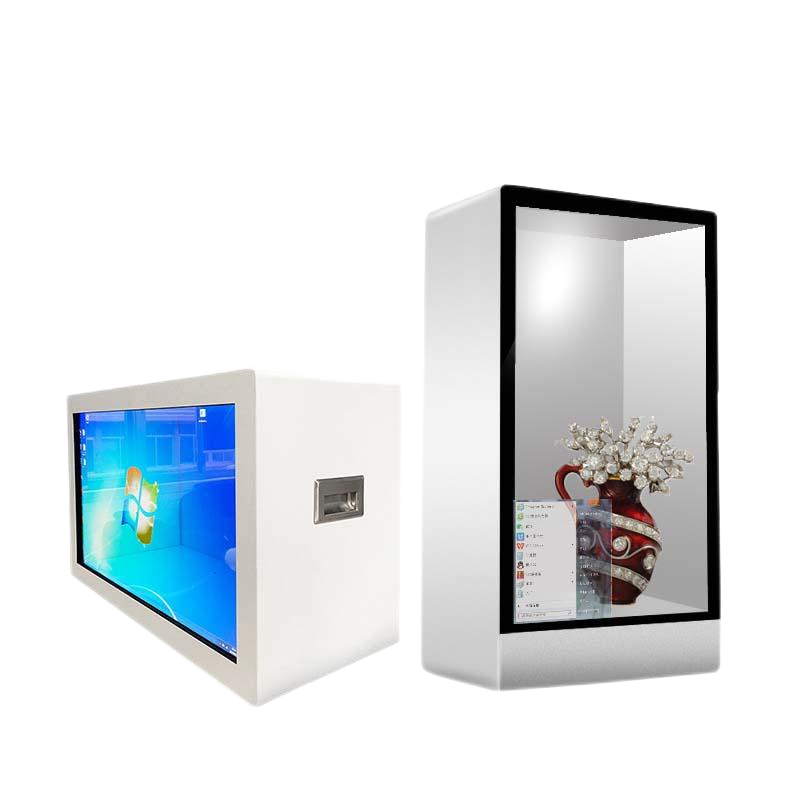 1. Intelligent display cabinet, ultra-thin and lightweight 
2.3D three-dimensional display Effect 
3. Multi-touch, fast response 
4. Visual Shock, multi-functional display.
case
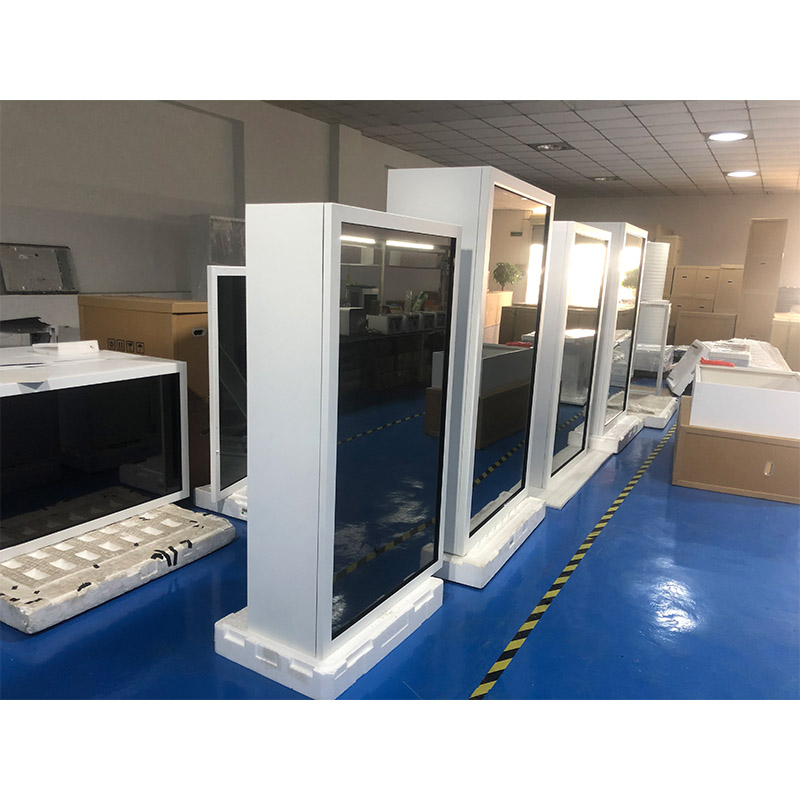 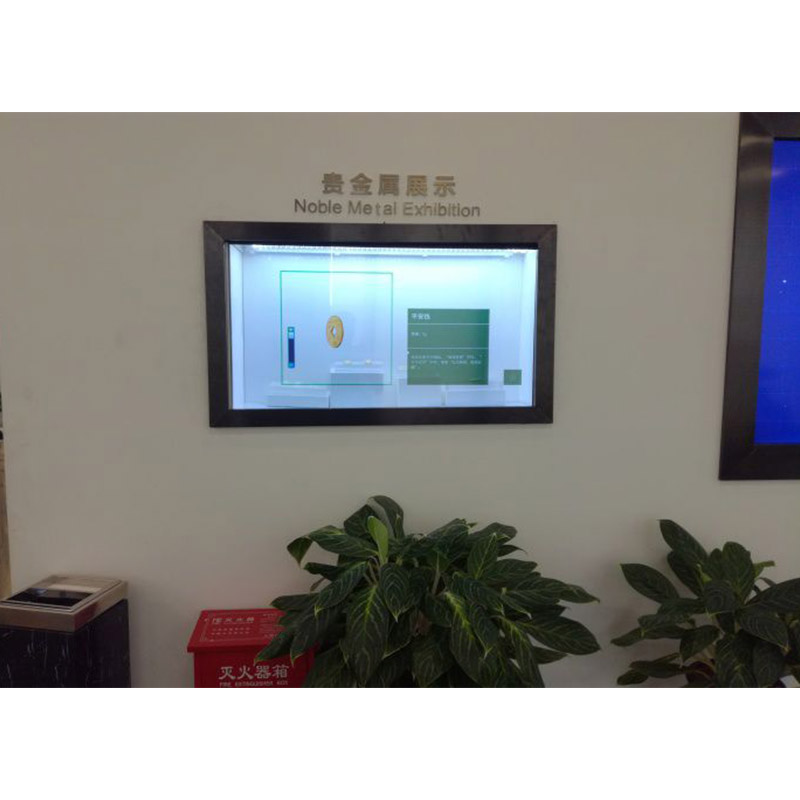 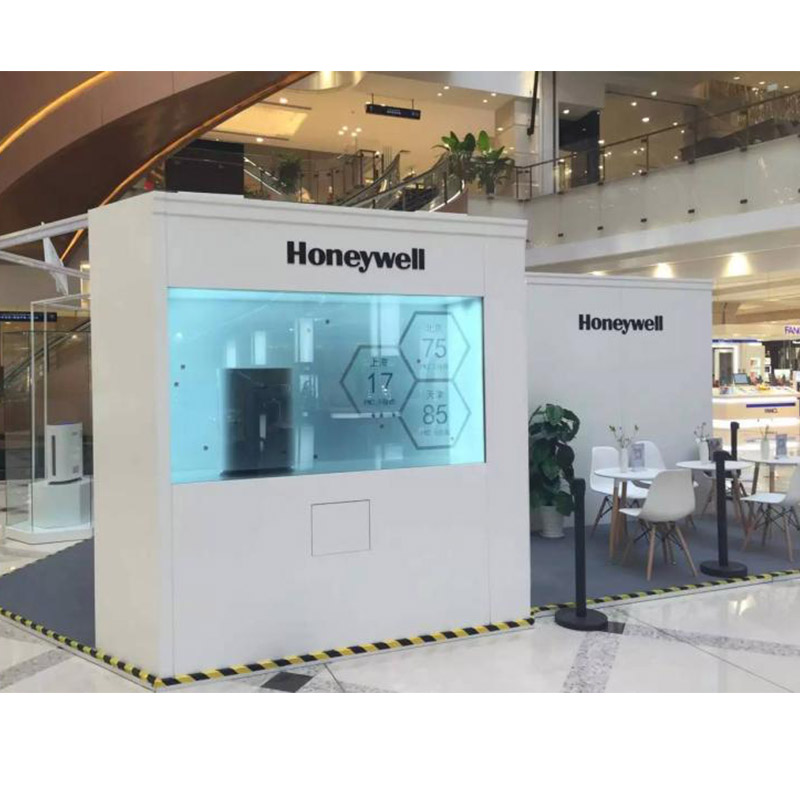 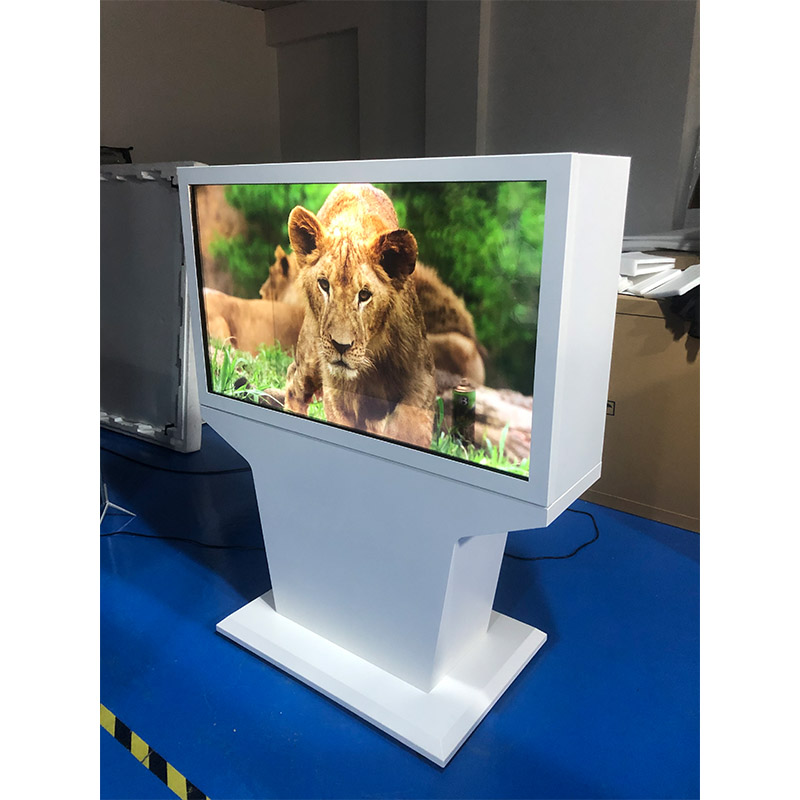 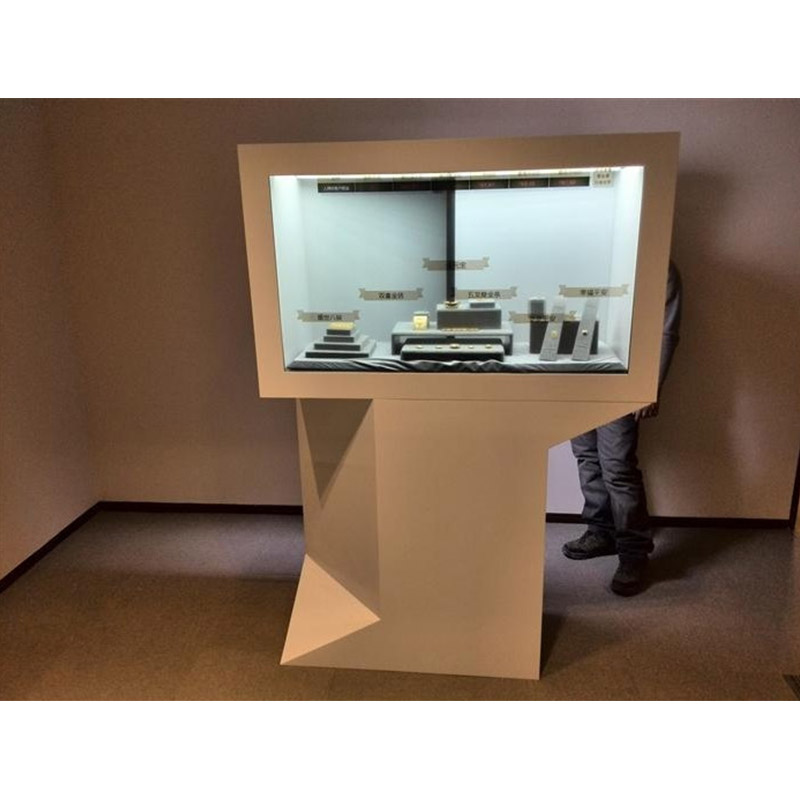 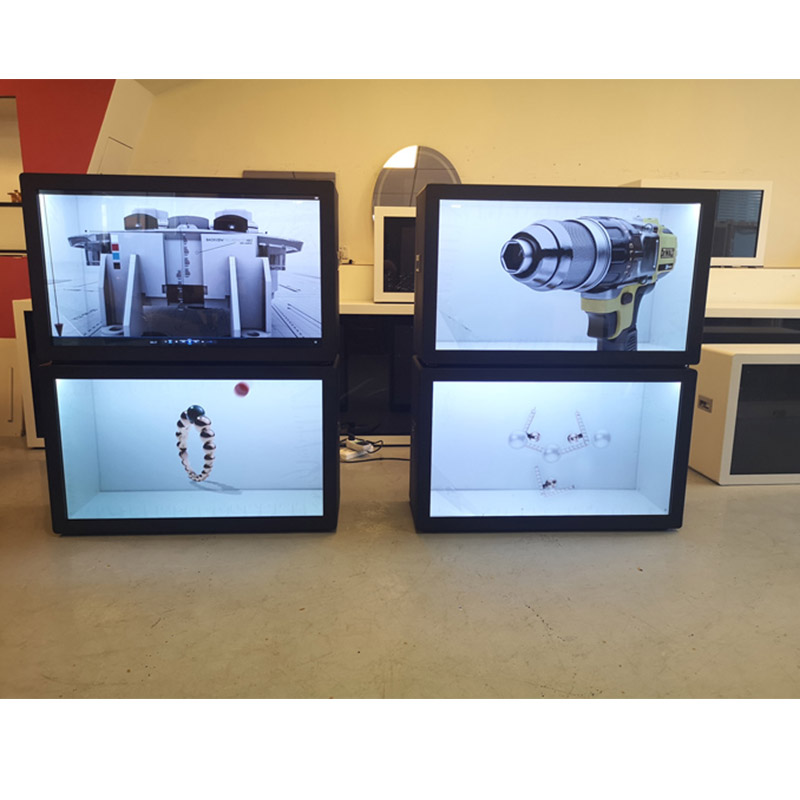 Liquid crystal bar screen
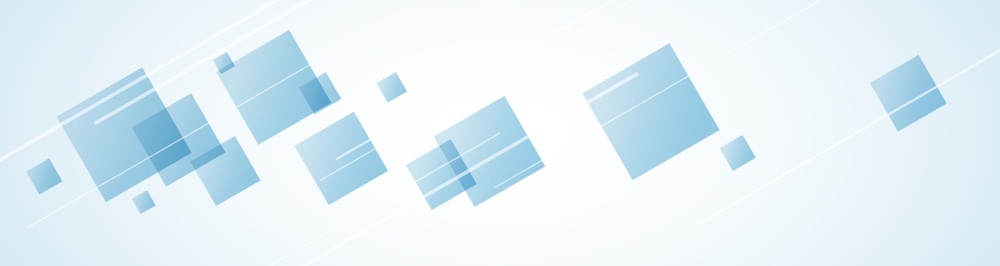 Ultra-thin advertising machine
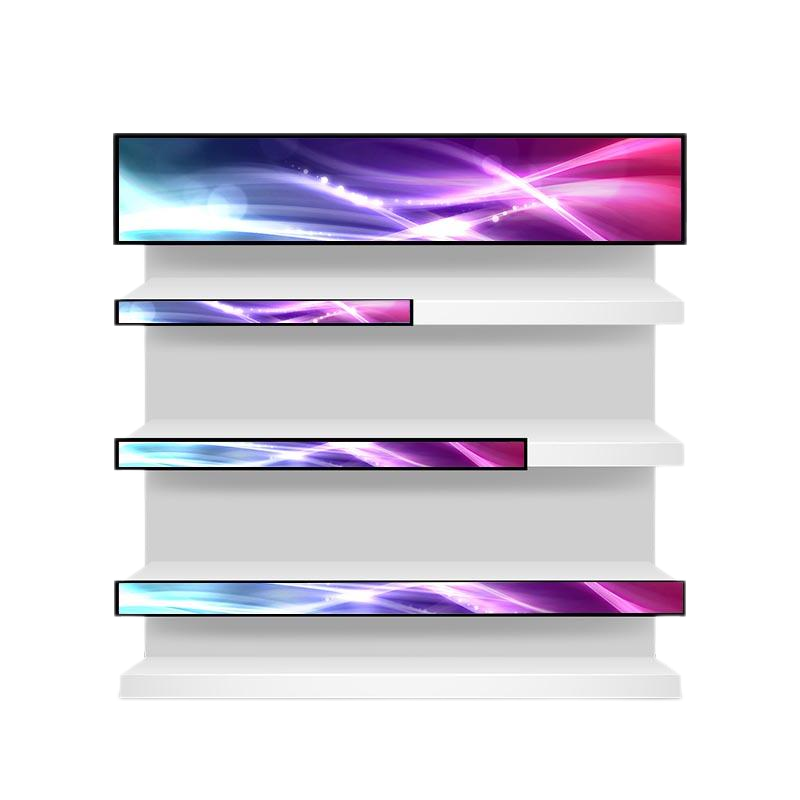 1. Ultra-narrow frame, perfect display
2. Automatic color adjustment 
3.178 ° wide viewing angle, wide view 
4. Intelligent temperature control system
case
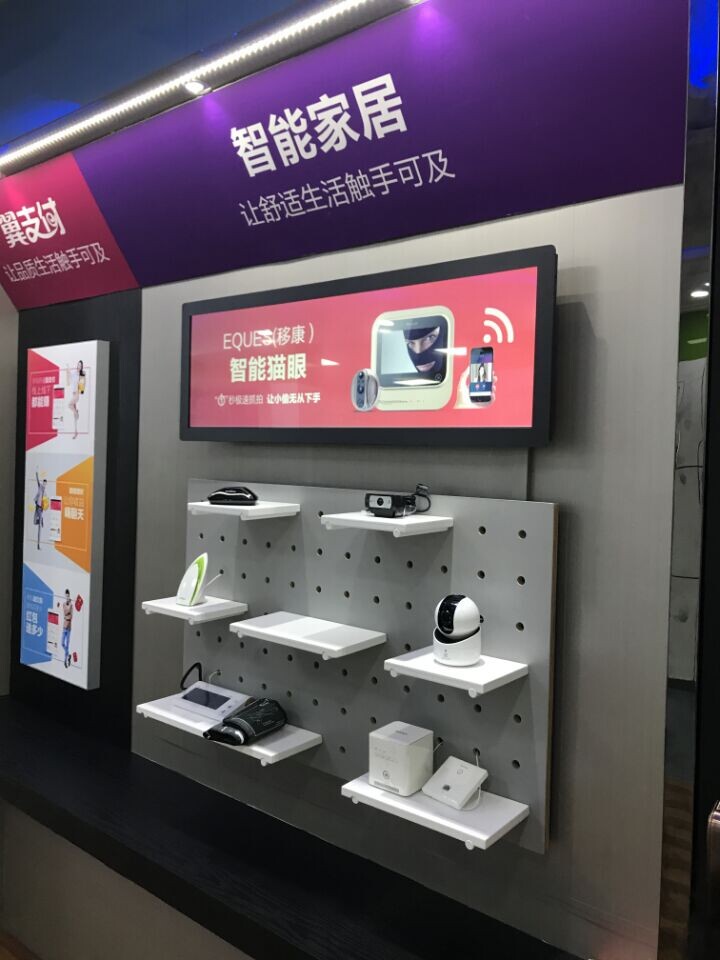 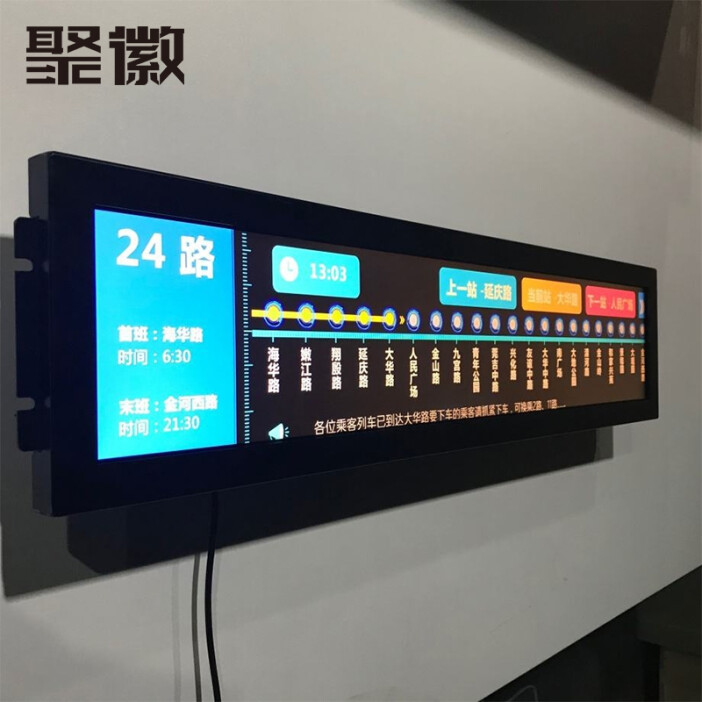 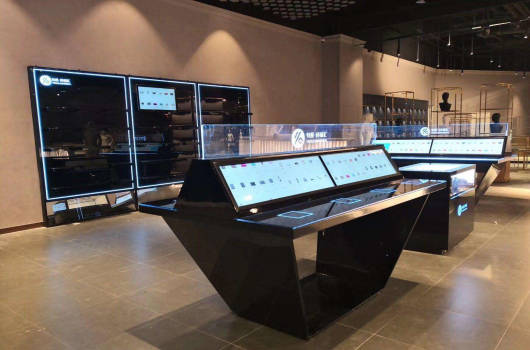 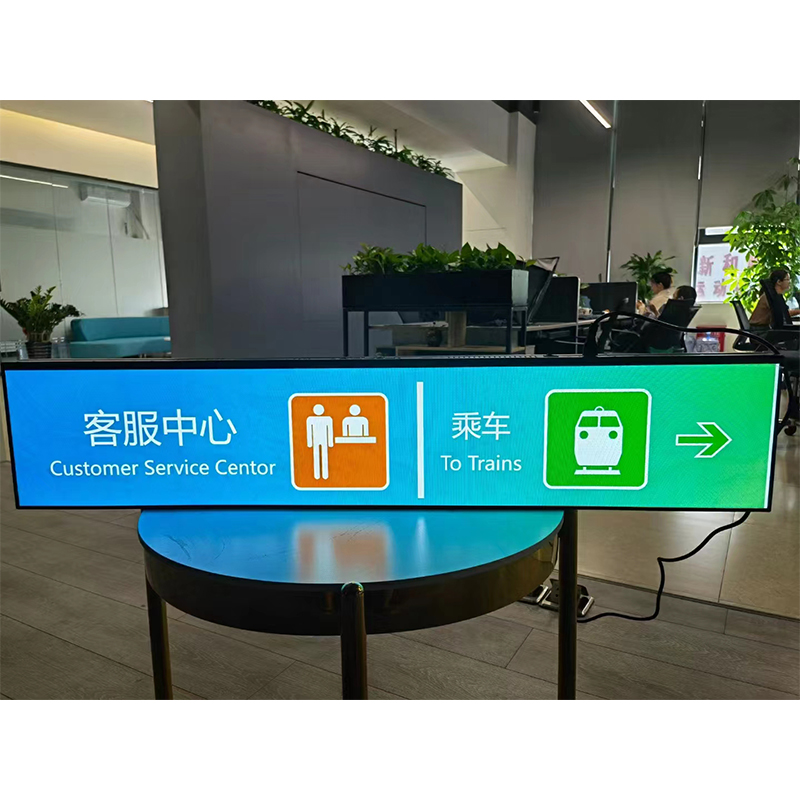 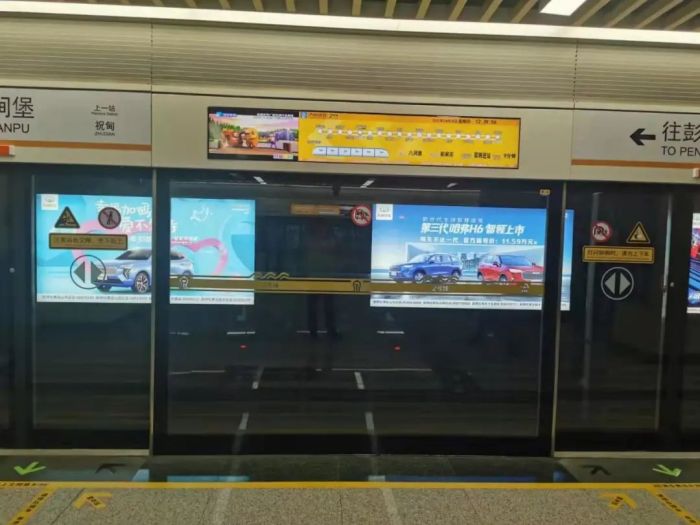 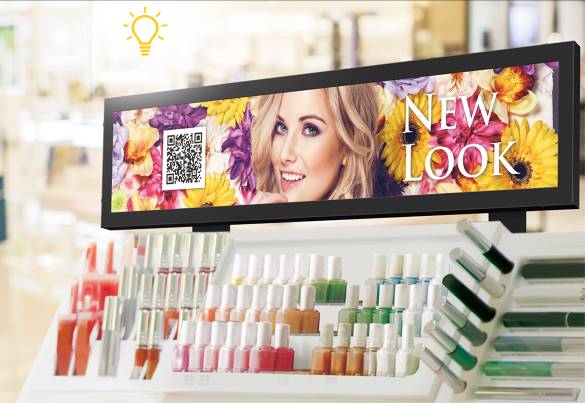 Advertising machine
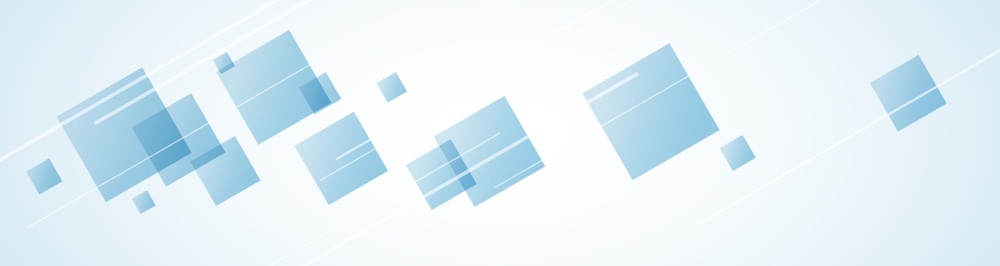 Ultra-thin advertising machine
1. Ultra-thin body, pure aluminum alloy frame, explosion-proof tempered glass
2. Fully support mainstream video/audio/Format 
3. Multi-region Display Free Choice 
4. Cloud intelligence release, information release in one step, efficient and time-saving
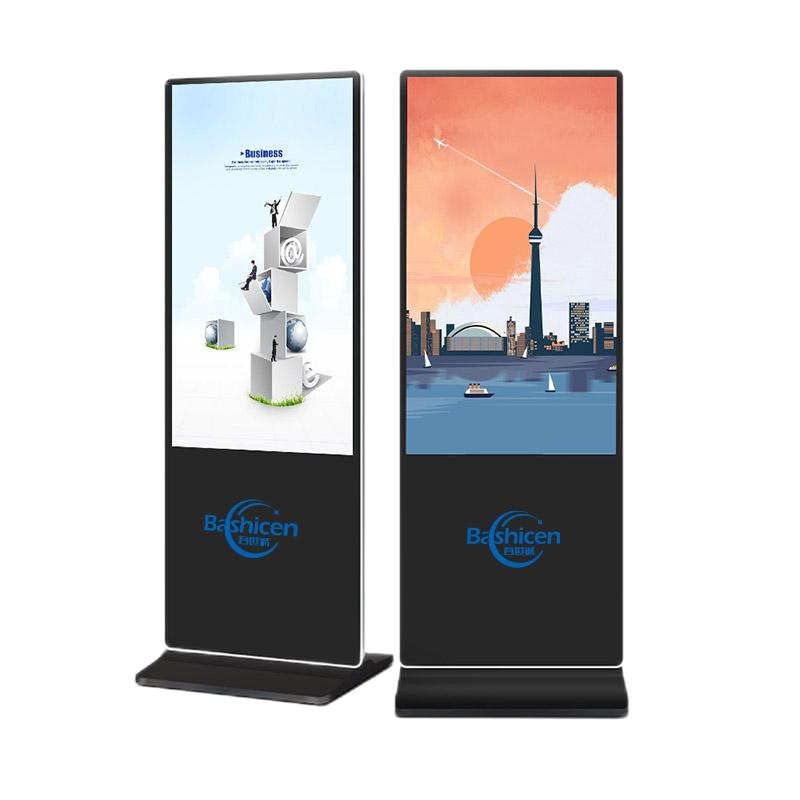 case
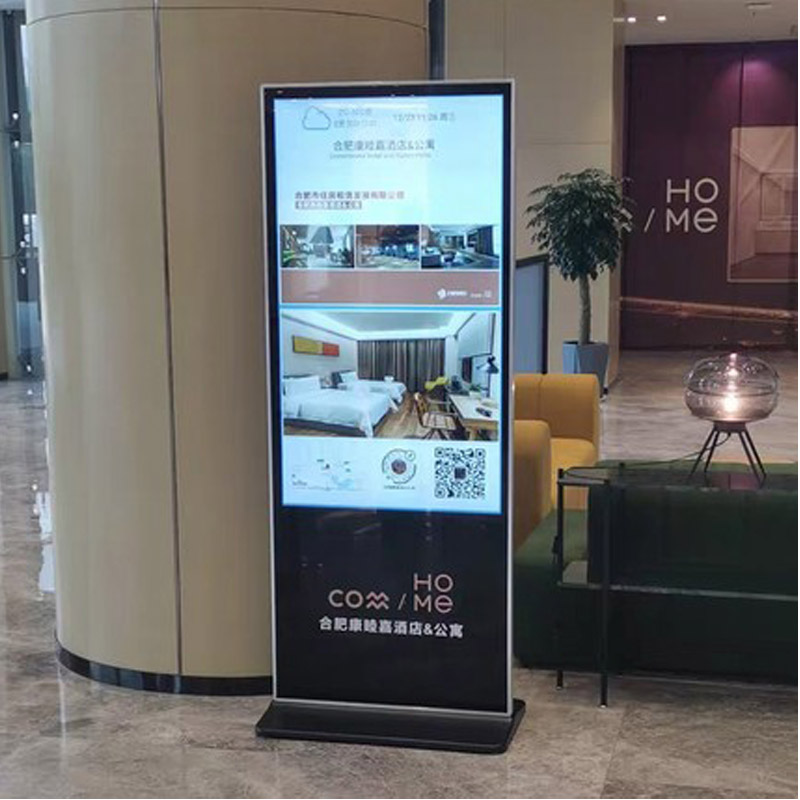 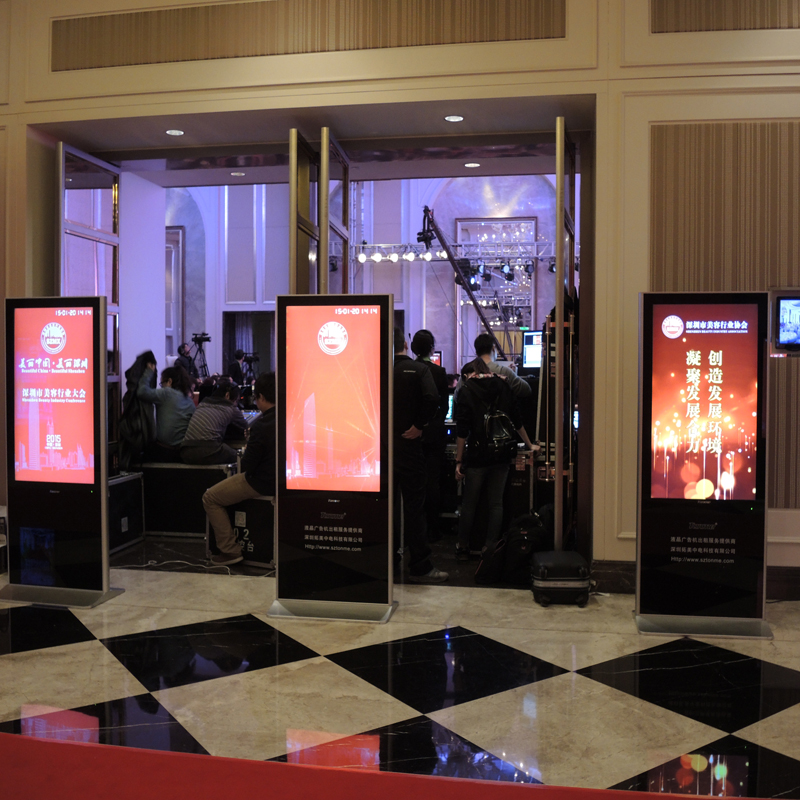 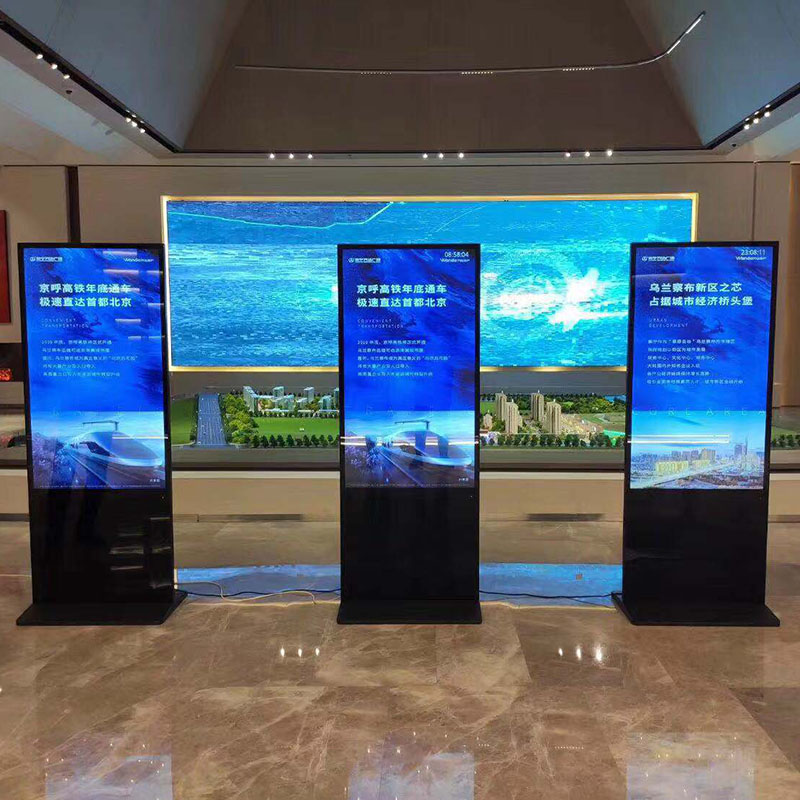 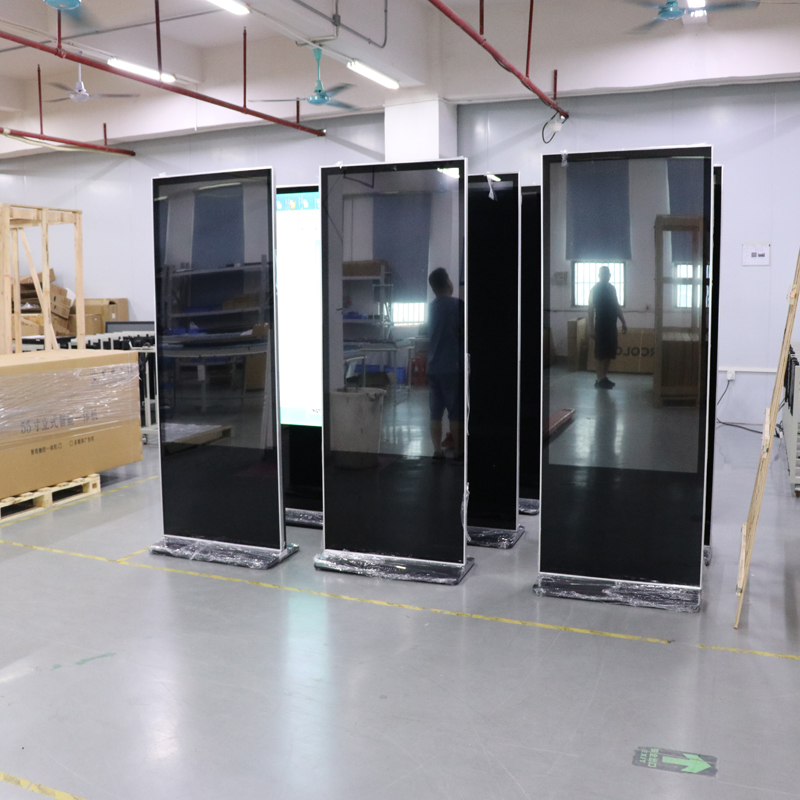 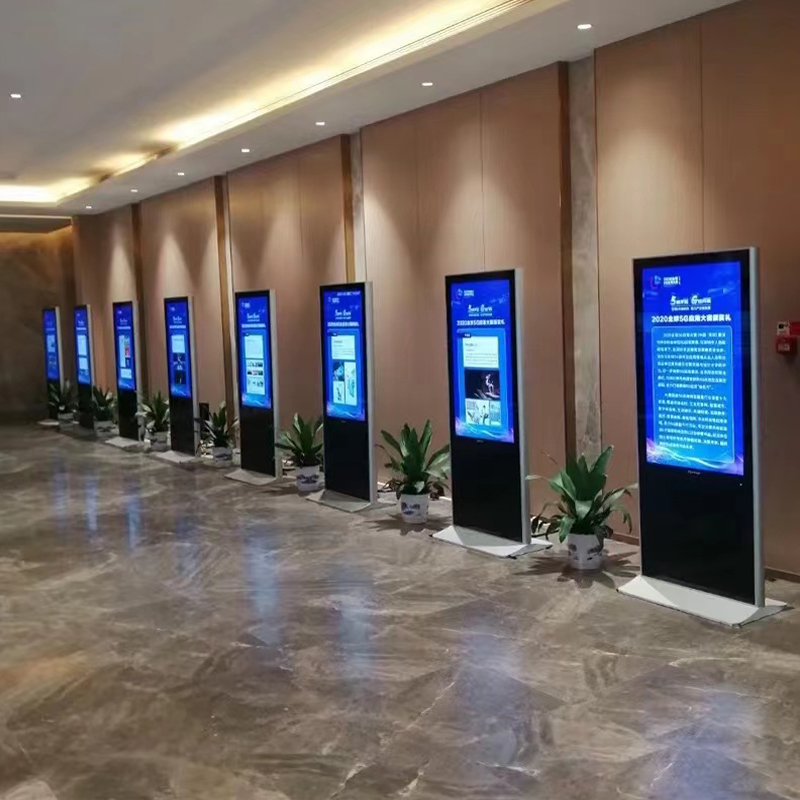 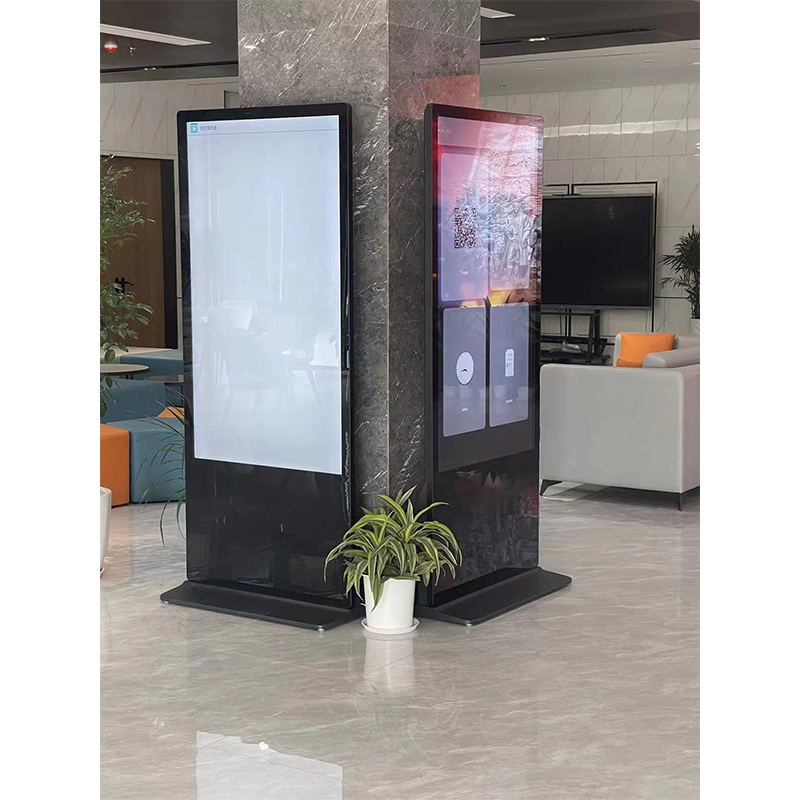 Square screen advertisement player
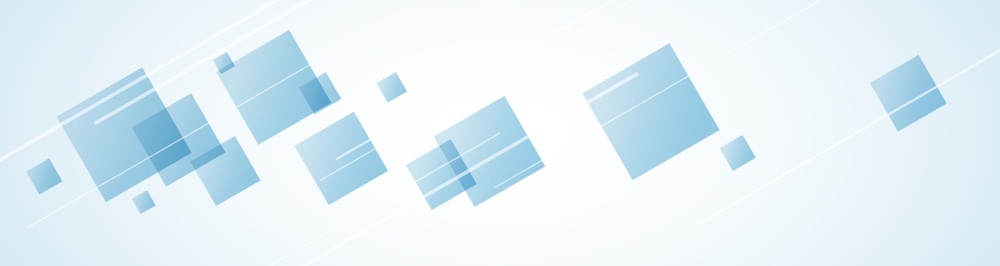 High definition square advertising machine
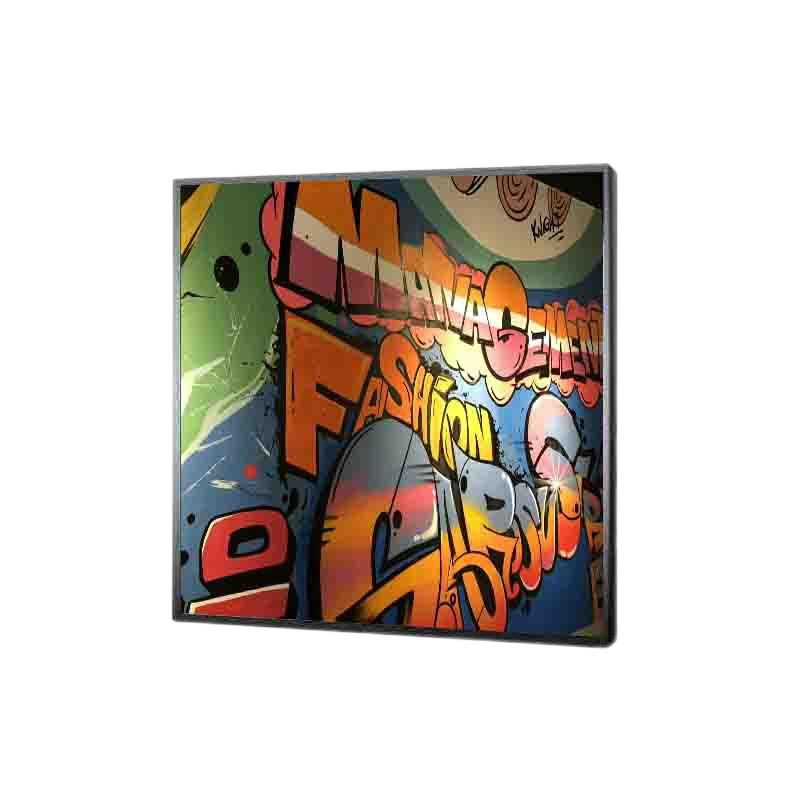 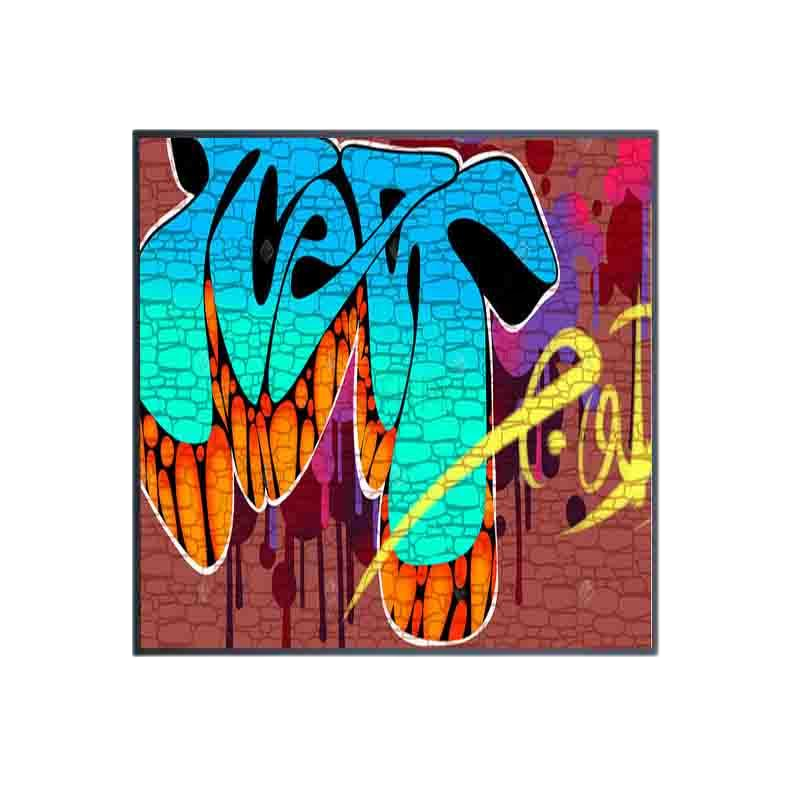 1. It is environmentally friendly, quiet, reliable and stable.
2. The picture is more natural, and the delicate picture really has no tailing.
3. Used for single-screen information, standard splicing, publishing and displaying.
4. Long service life, 7*24 hours of uninterrupted work, up to more than 60,000 hours.
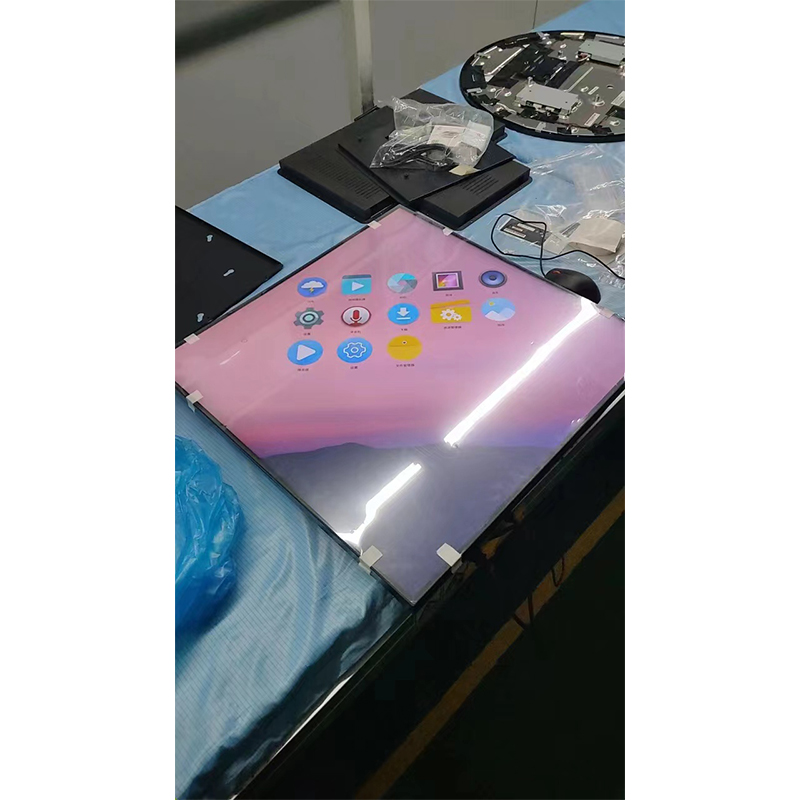 Outdoor advertising player
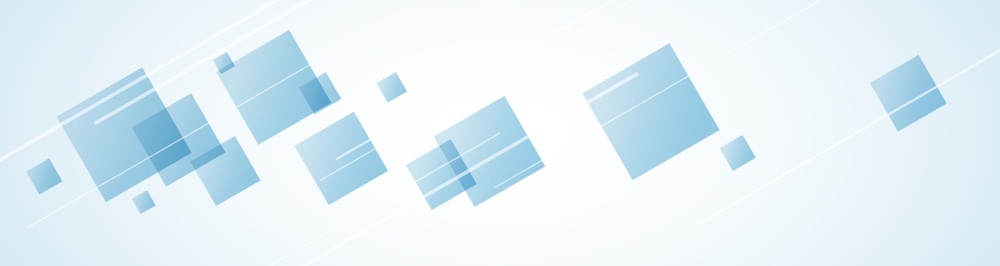 Outdoor advertising machine
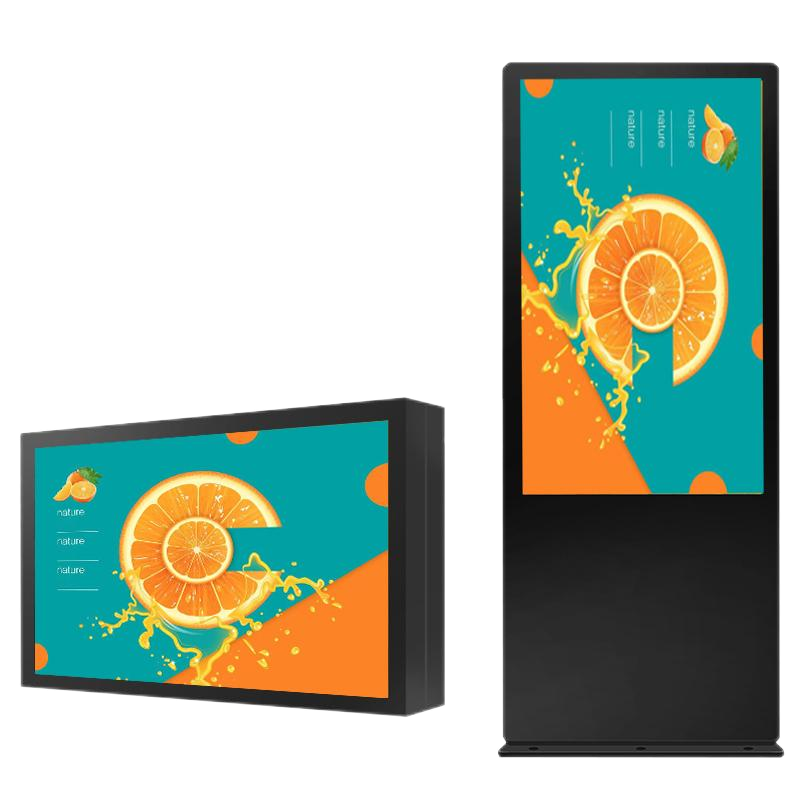 1. More fluent, impressive and colorful visual effect.
2. Automatically brightness adjustment, make energy-saving come true.
3. Patented waterproof and dustproof, precision structure
case
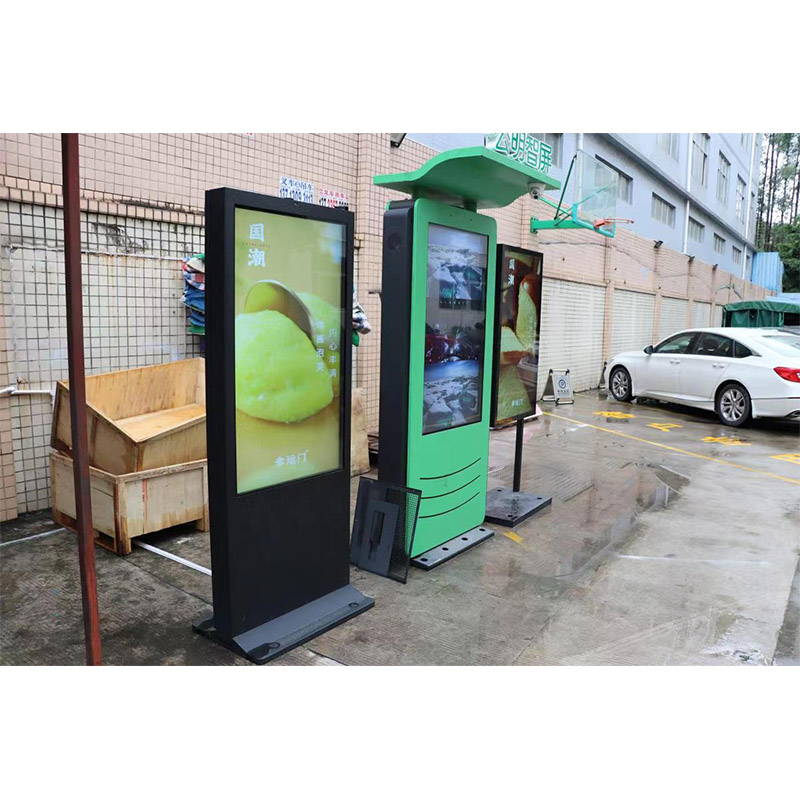 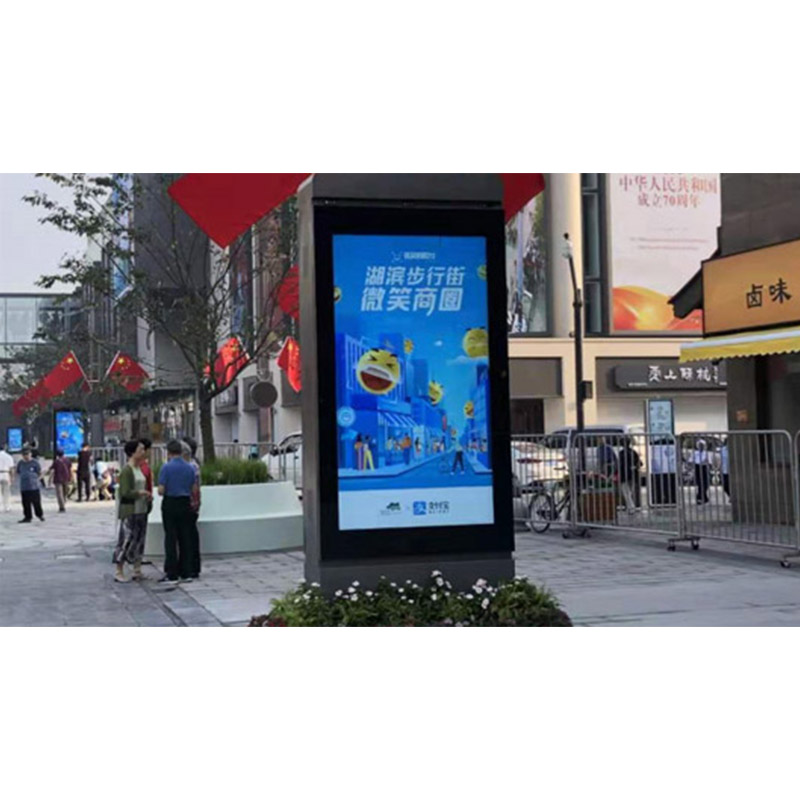 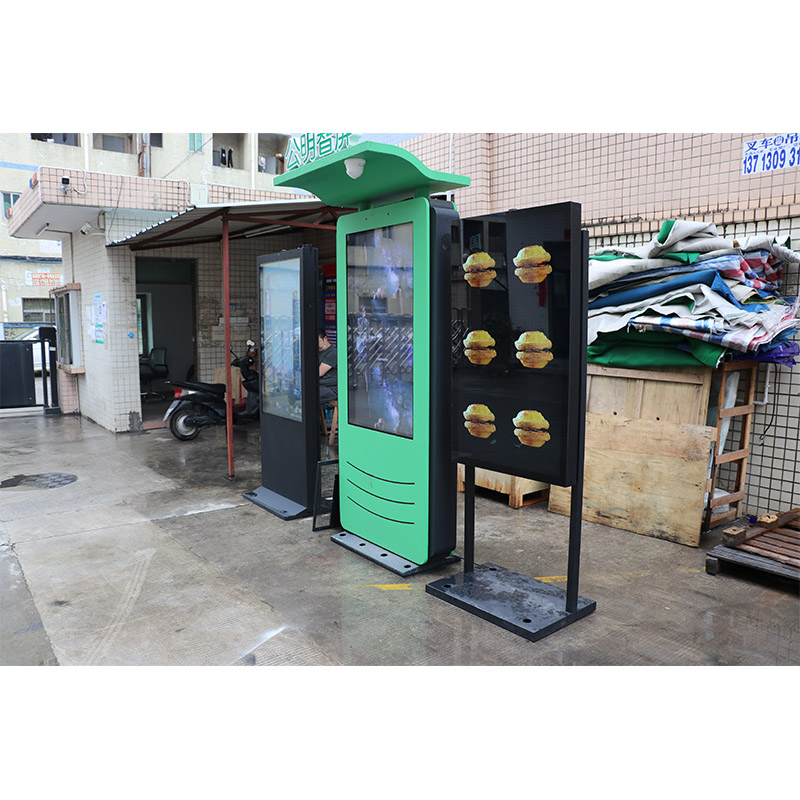 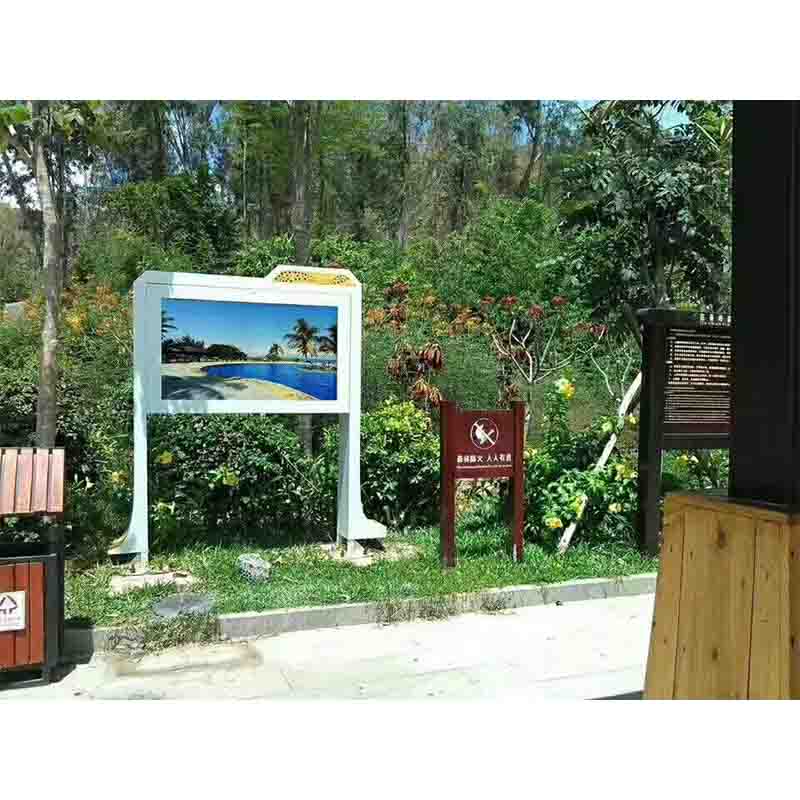 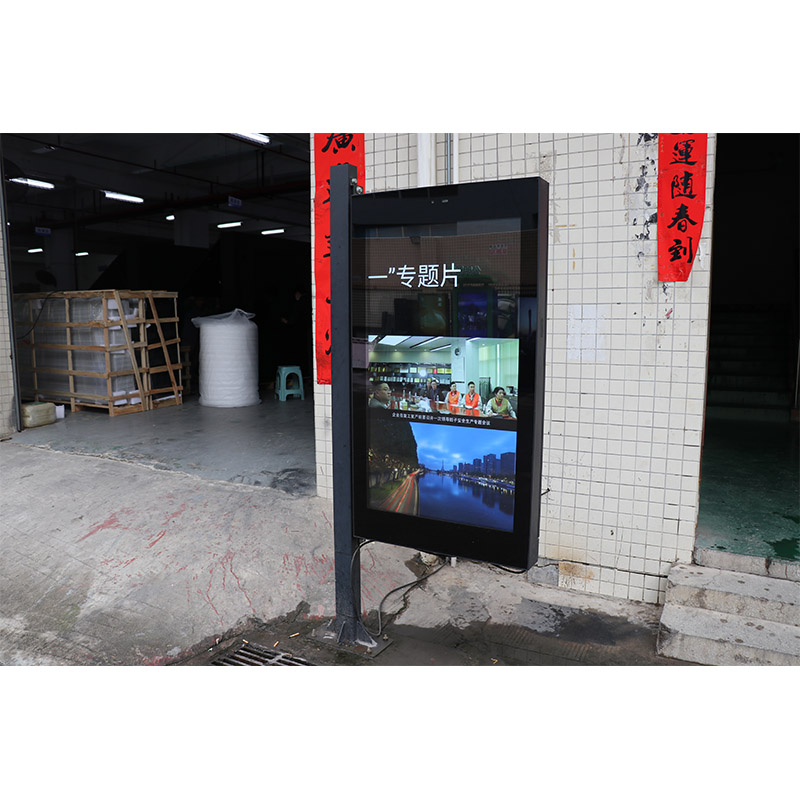 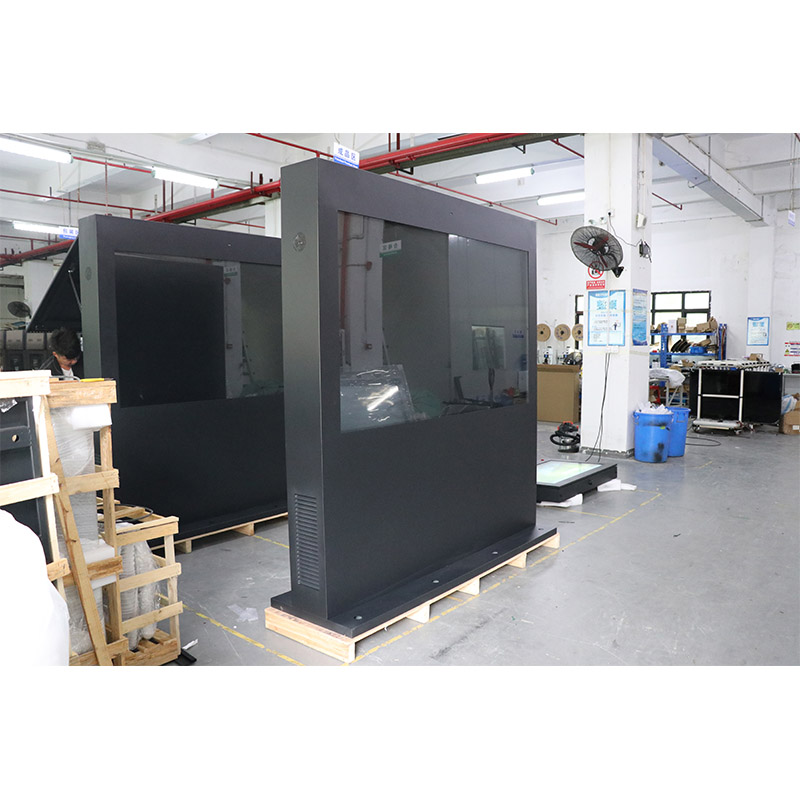